Making Every Child More Visible:  Combine Data from Multiple Assessments to Reveal Needs
Catherine Callow-Heusser, Ph.D.
EndVision Research and Evaluation
Excel or SPSS or R?
Excel and SPSS are shown subsequently
Everyone has Excel
Administrators, coaches and teachers constantly request PD for using Excel to analyze data
Few have SPSS licenses, which are inexpensive for educational users
Not a single district or school has been interested in using R
R requires comfort with programming, which in my experiences with professional development for administrators and coaches has not been popular
http://aea365.org/
Go to aea365.org
Search for “Callow”

Focused on using SPSS to combinedata from multiplesources
Methods using SPSS in 2016 AEA presentation in AEA library
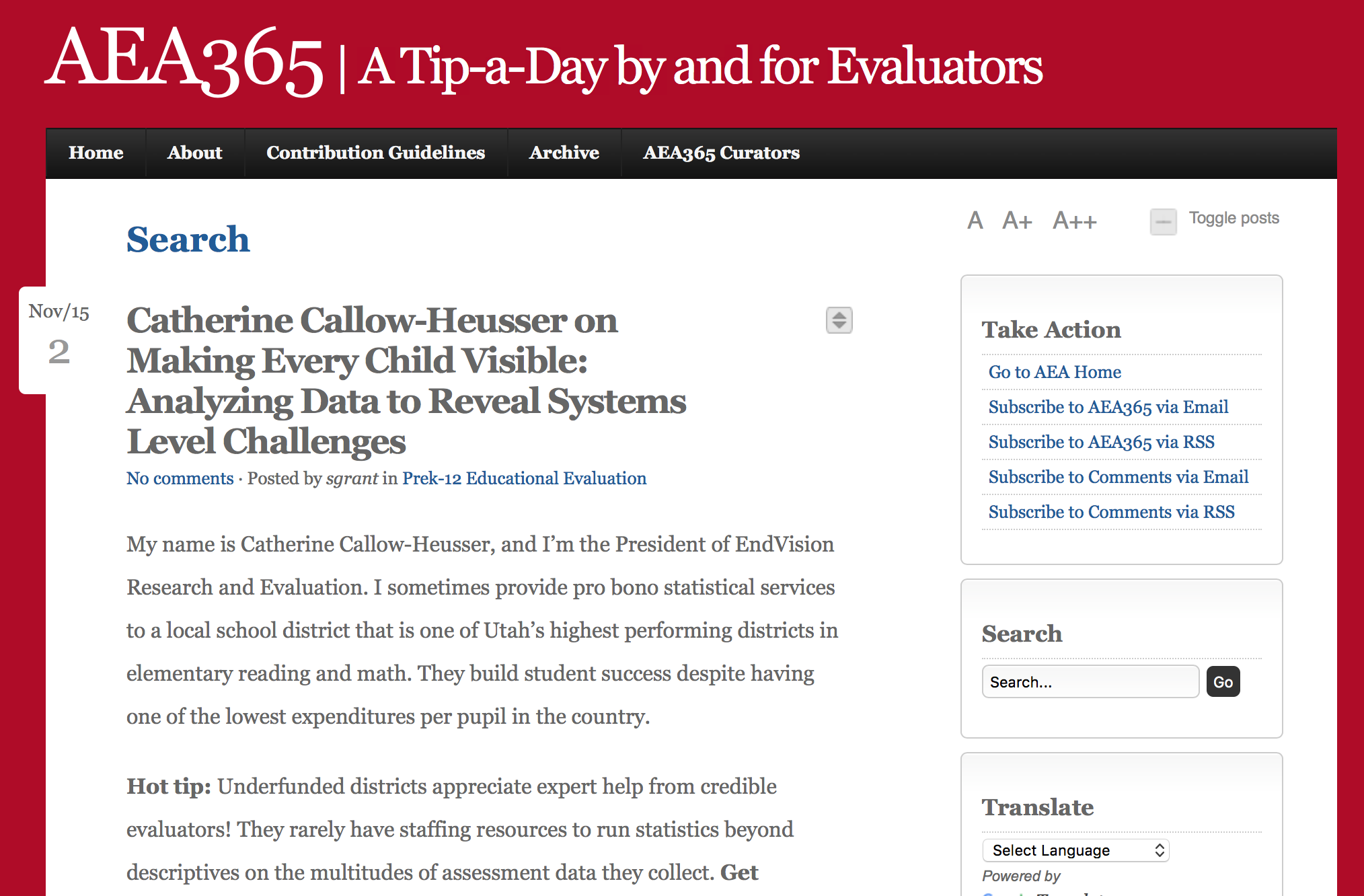 Today, we will …
Restructure and analyze data to make students visible and identify needs using Microsoft Excel
Restructure files that have more than one row per student (i.e., DIBELS data files)
Merge data from multiple files or worksheets
Create pivot tables to identify groups of students
Create informational tables from pivot tables
Sort data files to locate specific students
Discuss findings that result from analyzing data
Accessing Files for This Session
Go to 
http://www.endvision.net/AEA2016
Click on filenames to download
Example.xls contains original DIBELS Next data
StateAssessmentData.xls contains original State Assessment of Growth and Excellence (SAGE) data from a Utah school
Combined-DIBELS-SAGE.xlscontains data combined from both data sets and the Pivot Tables that summarize two variables in the data
Data Files
Most data systems will export or “Save as” .csv (comma separated variables) files
Once data are in .csv files,they can be imported by Excel, SPSS, or R
Start by opening data files that need to be restructured in Excel
Identify files that have multiple rows per student
Combine and clean data files in Excel
Use Excel to restructure and combine with one row per student
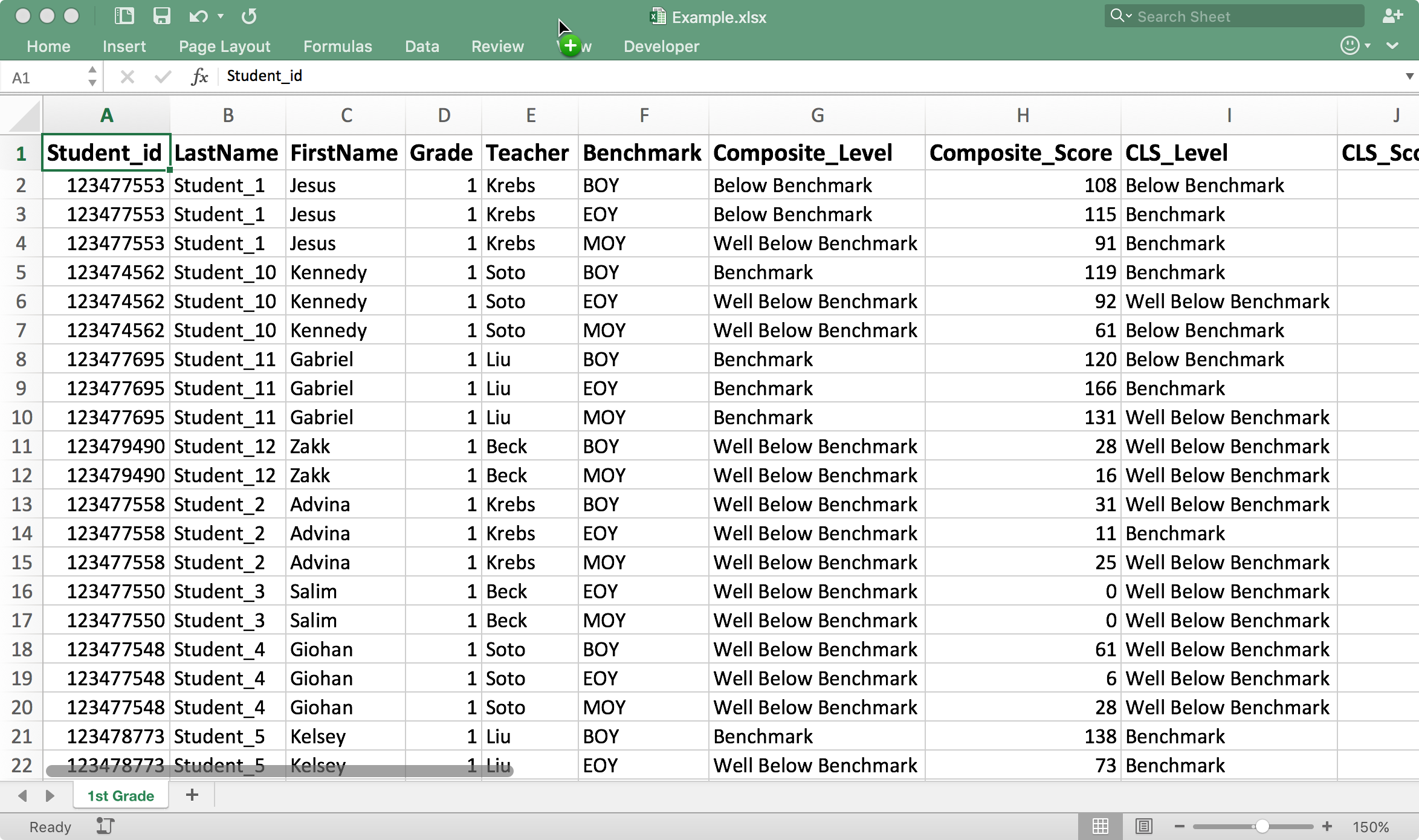 First, we need to restructure data files that have more than one row per student. In Excel, make sure variable names are descriptive.  Use underscores so variable names will work with any statistics software. Make sure the unique identifier is the first column.
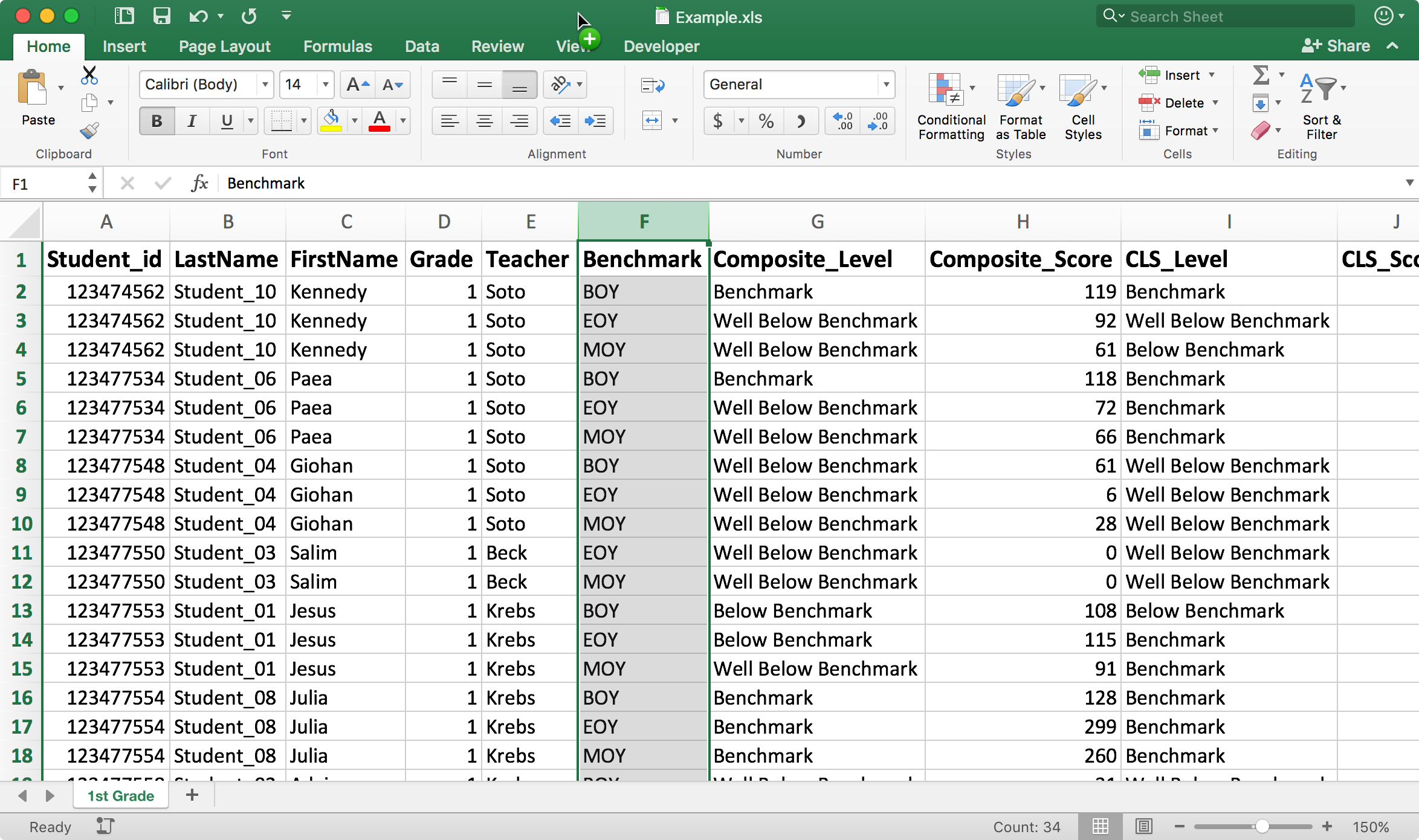 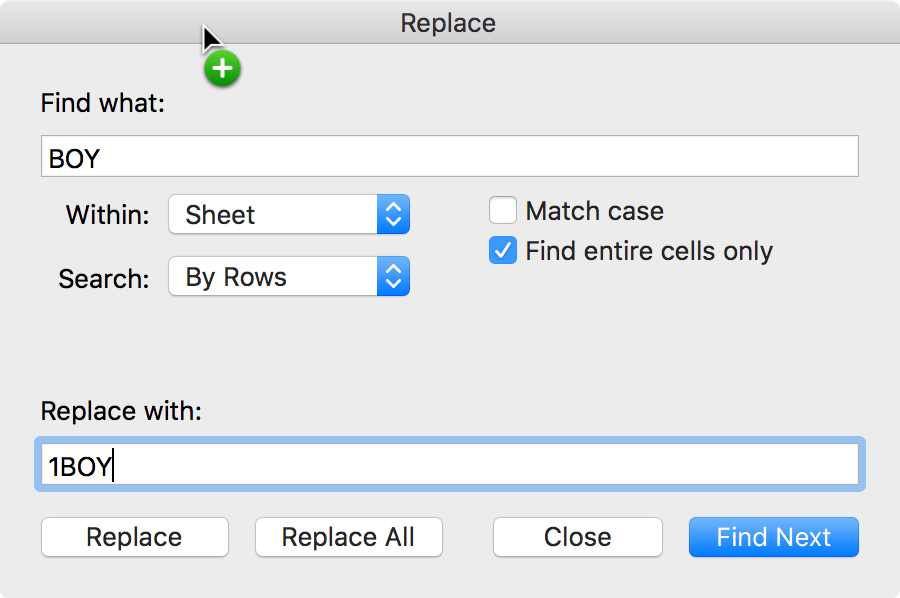 Locate the variable (column) used to identify differences between rows, or cases, for the same student. To ensure time points sort in an appropriate order, replace data with values that will sort as needed, such as   1BOY, 2MOY, 3EOY.
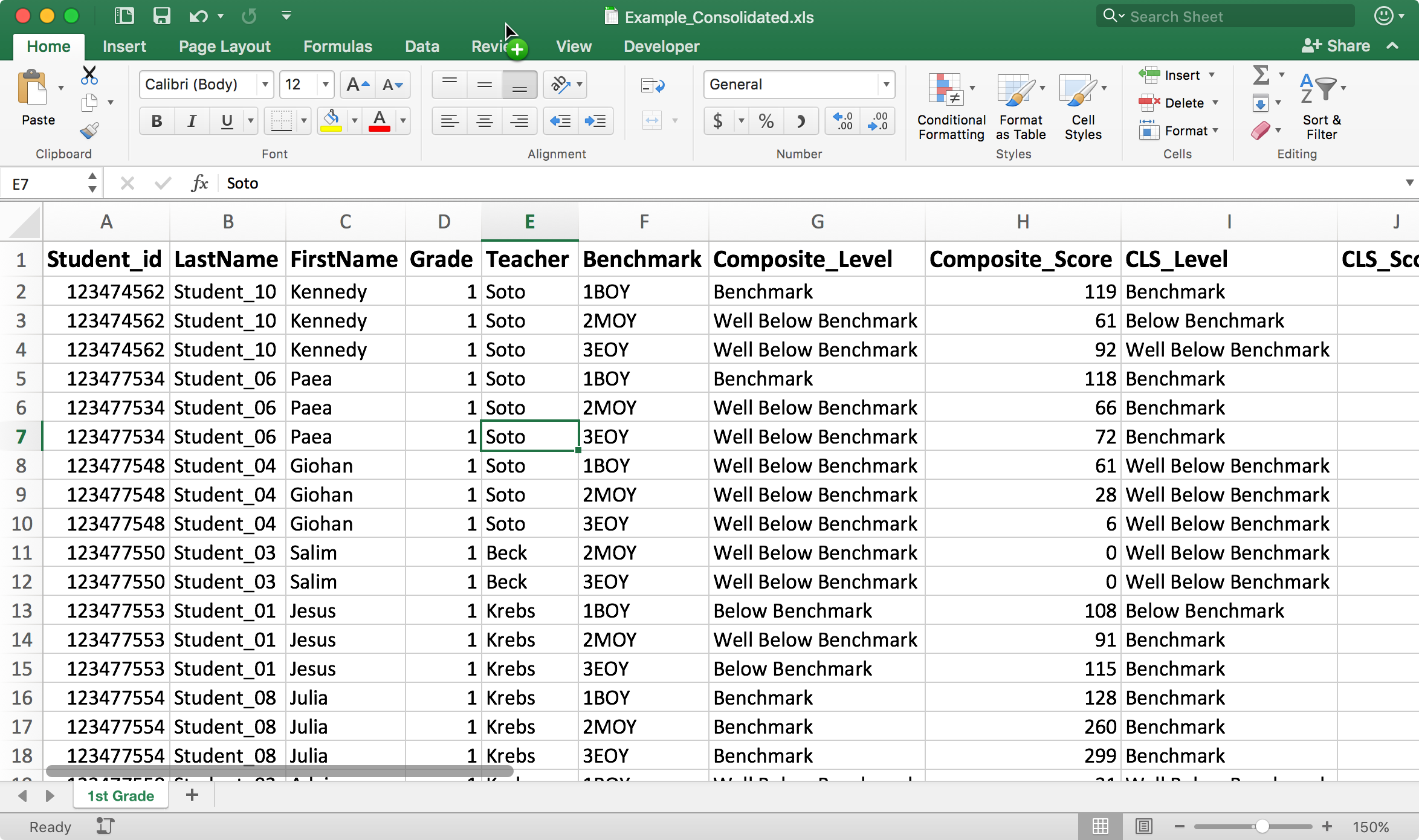 Sort the data and confirm data file looks as intended.  Here, data are sorted by Student_id, Benchmark. Save the file with a new filename to indicate a consolidated file, which is next.
Using Excel to restructure and analyze data
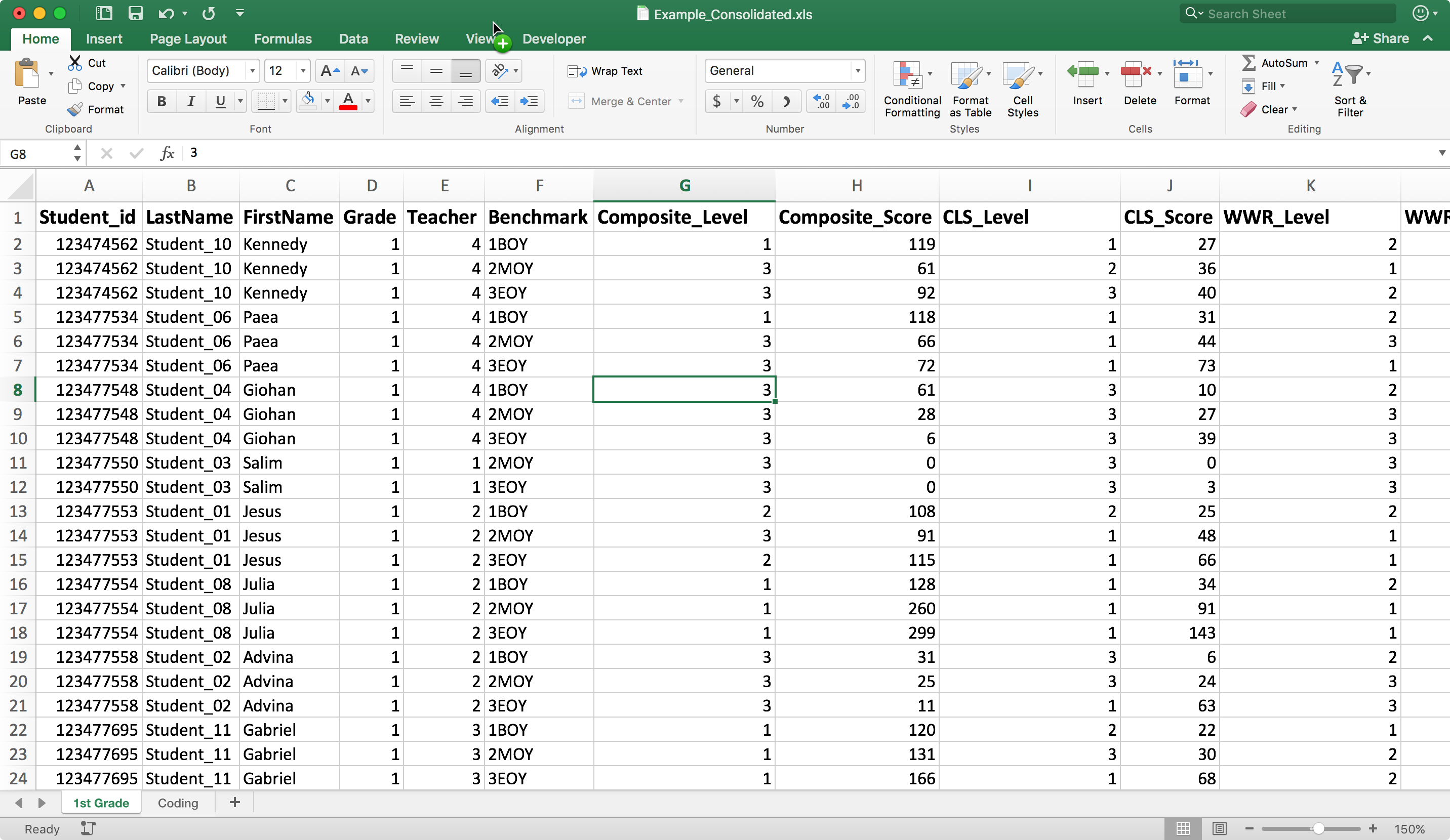 We are going to use the Consolidate option, which only likes numerical data. 

Replace any text data with numerical codes if it needs to be in the final data set.
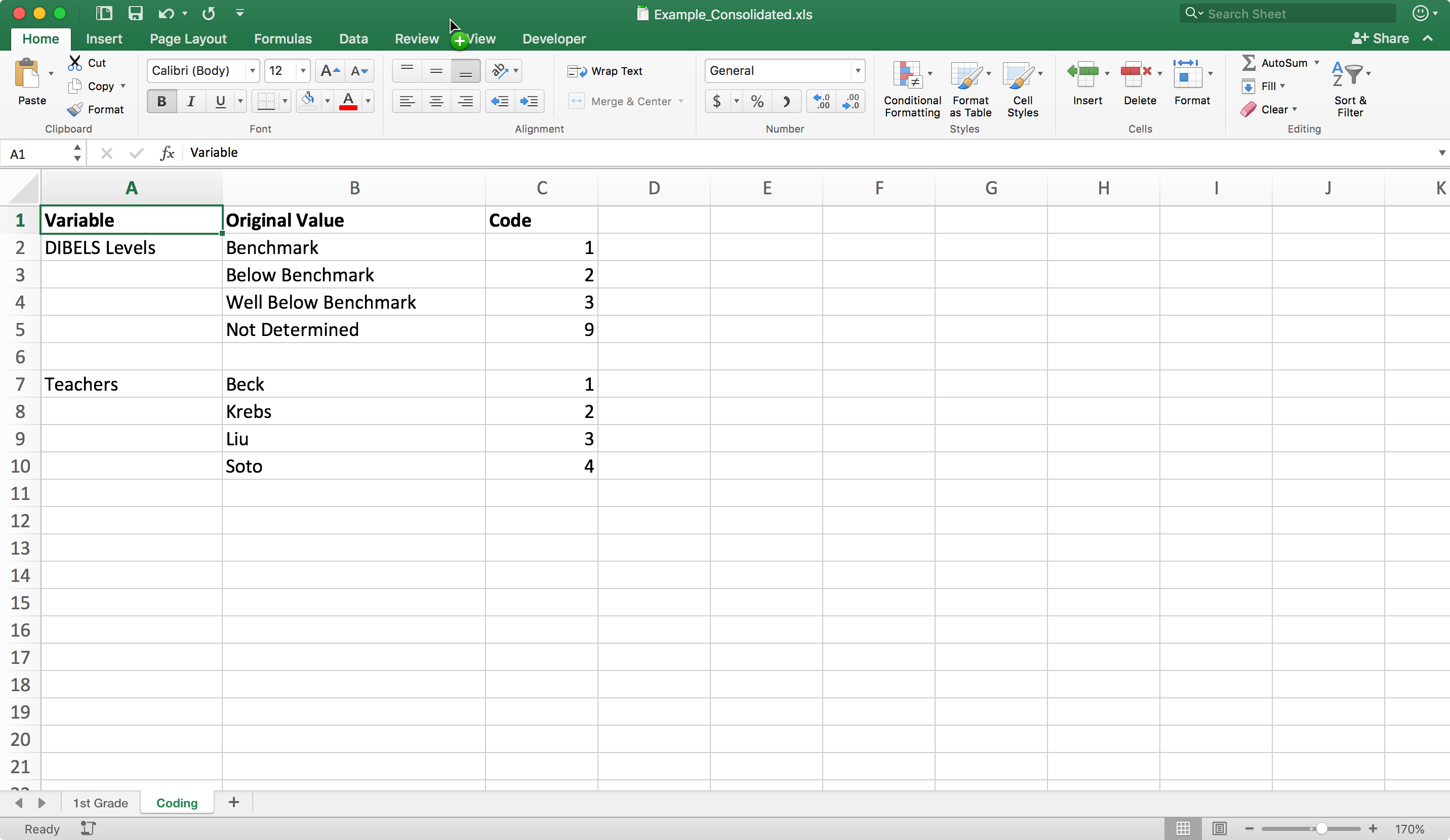 I like to create a worksheet that identifies my original values and codes for those values.
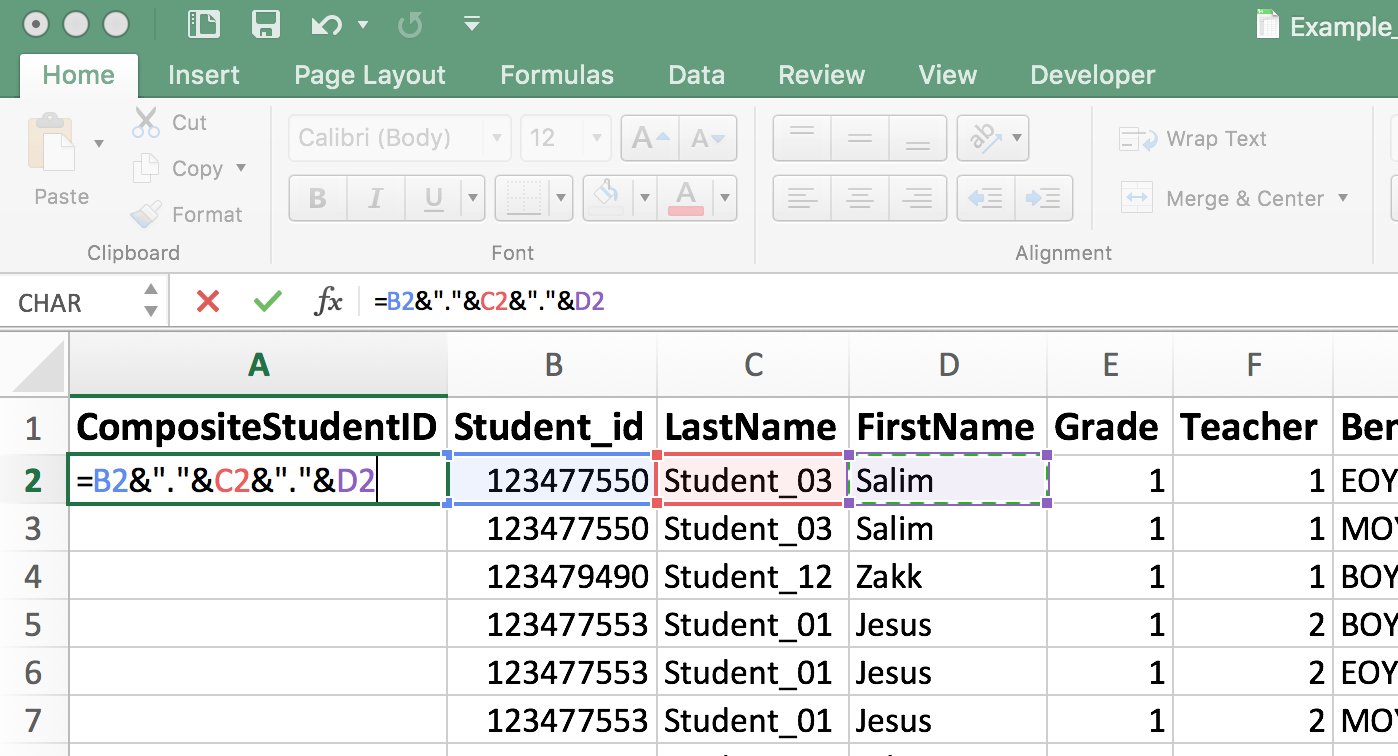 After I copy and paste that formula into each cell in the column, I select the column, copy and Paste Special…Values so I can later delete the columns that are referenced, as they won’t be used in the Consolidate option.
I also like to create a composite ID by concatenating (using & or the function concat) ID, LastName and FirstName so I can identify students quickly and use the composite ID as the “key” for identifying similar cases (rows). Only use variables for which the data never changes.
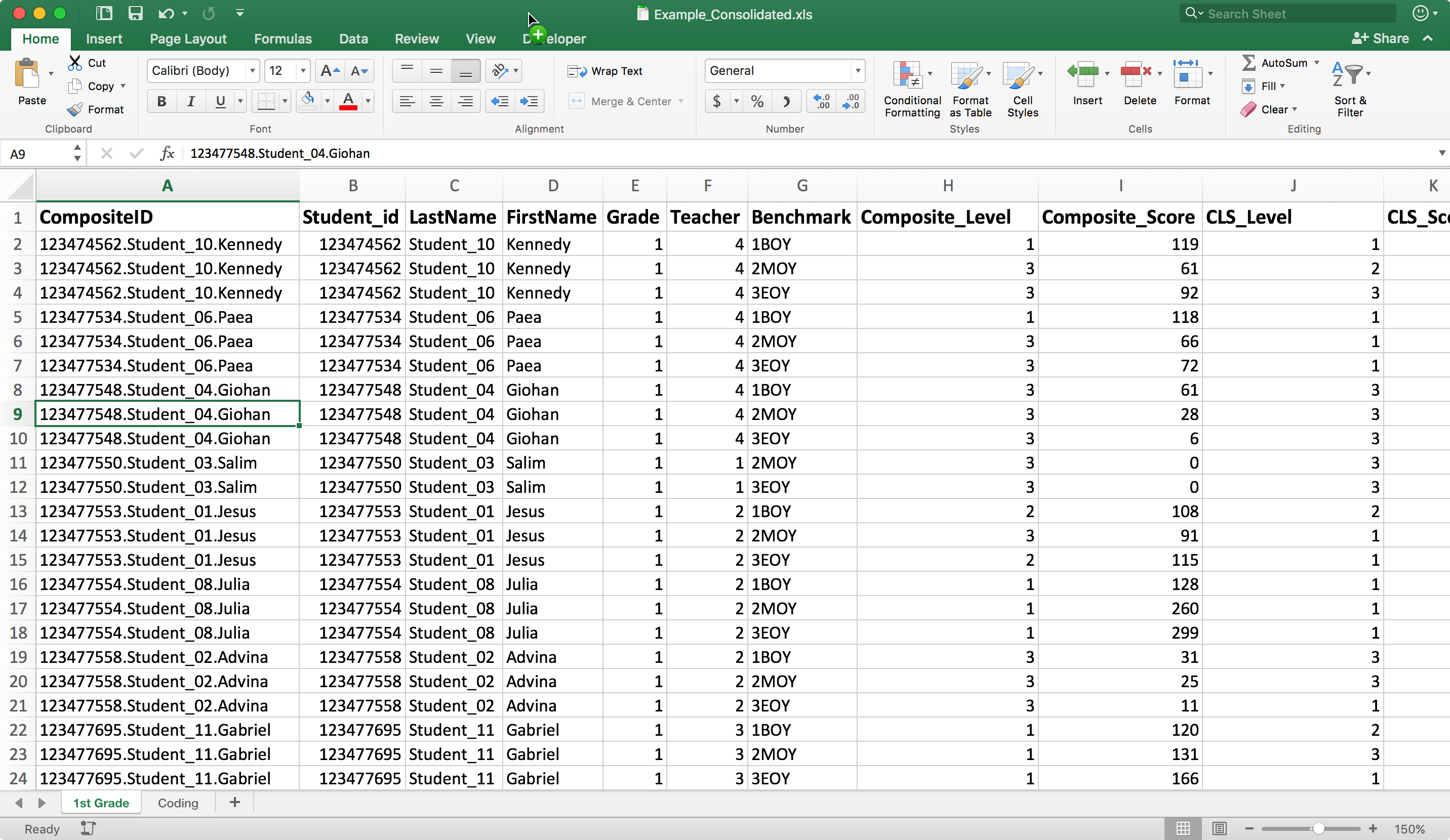 Now all data that needs to be analyzed are numerical, with the first column providing an index (which can be text, not necessarily numerical) for using the Consolidate function.
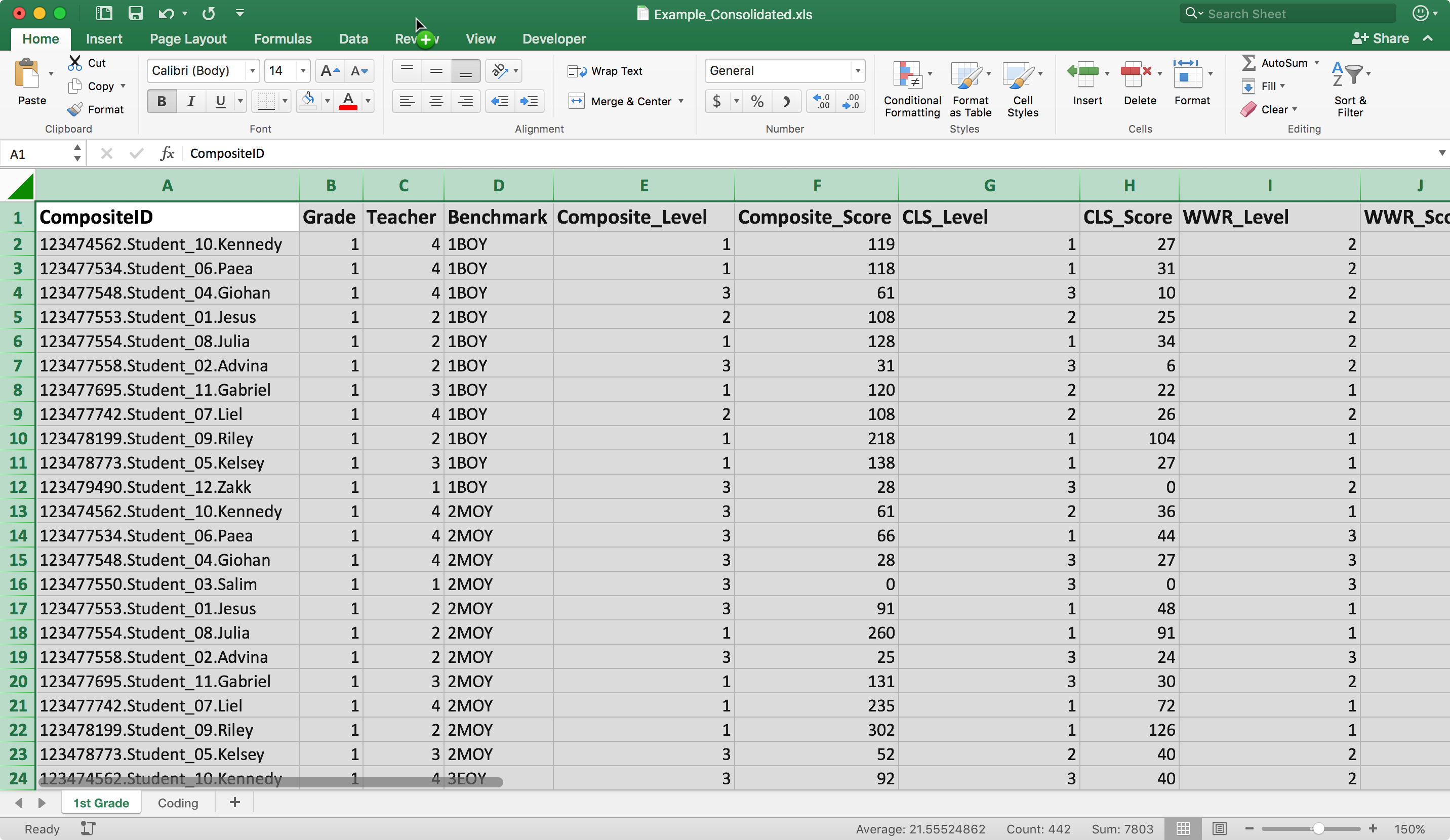 Because the CompositeID identifies students, I delete the StudentID, LastName and FirstName columns so they don’t clutter successive steps. Remember, they are still in our original file if we need them.

Next, sort by Benchmark, with CompositeID used as a second sorting variable.
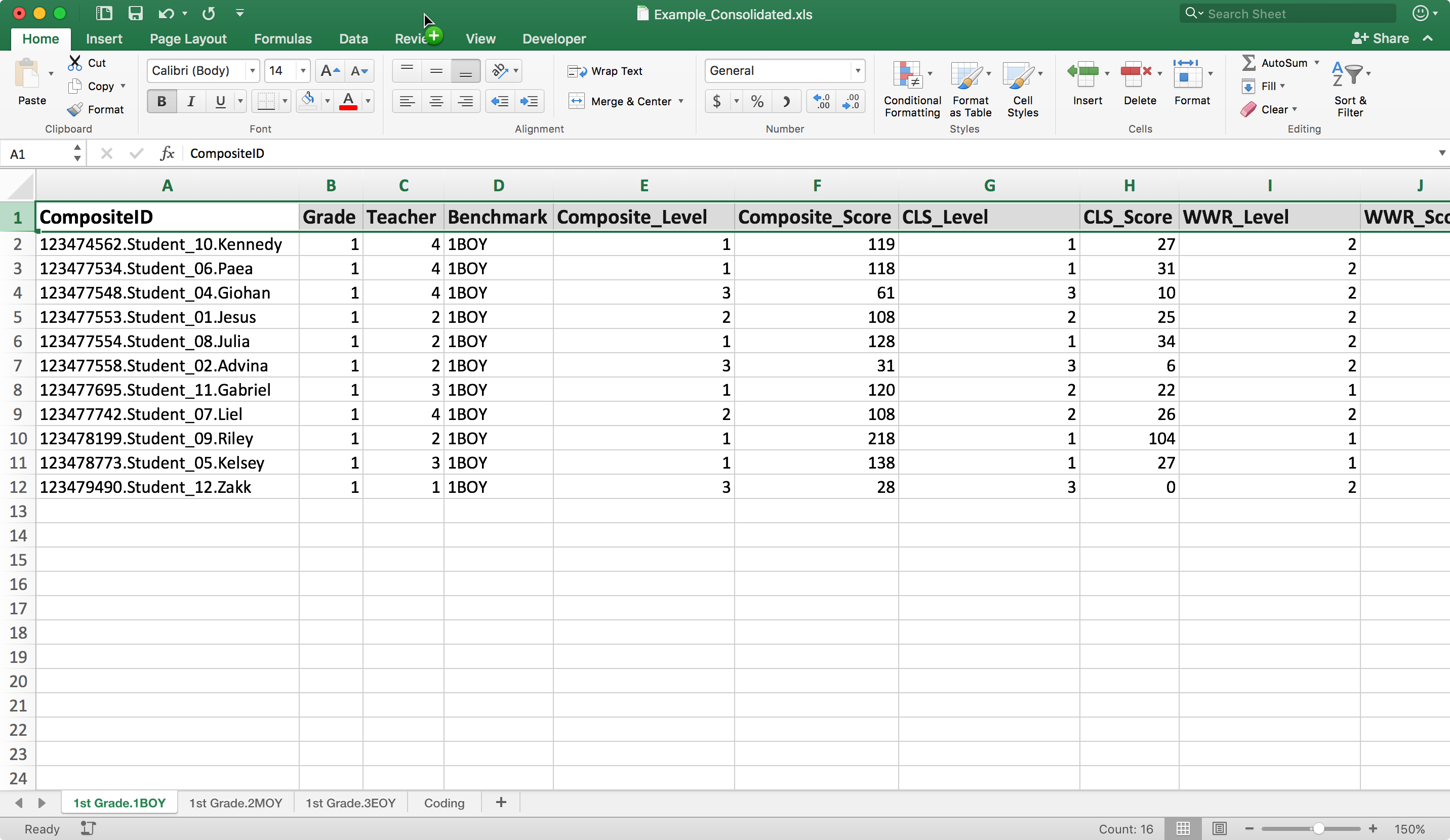 Create a worksheet for each value of the index variable. Here, the worksheets are 1BOY, 2MOY, and 3EOY.
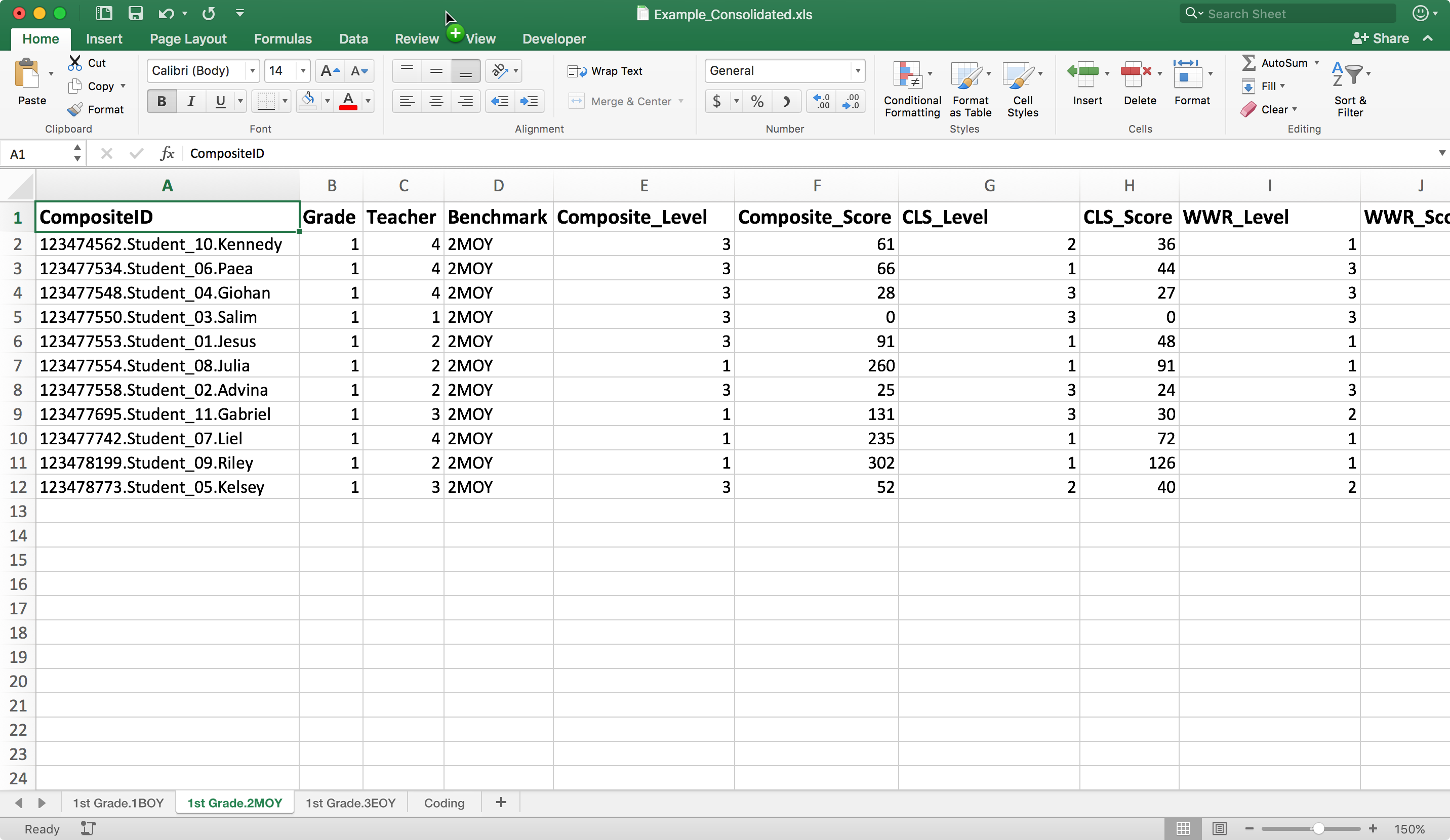 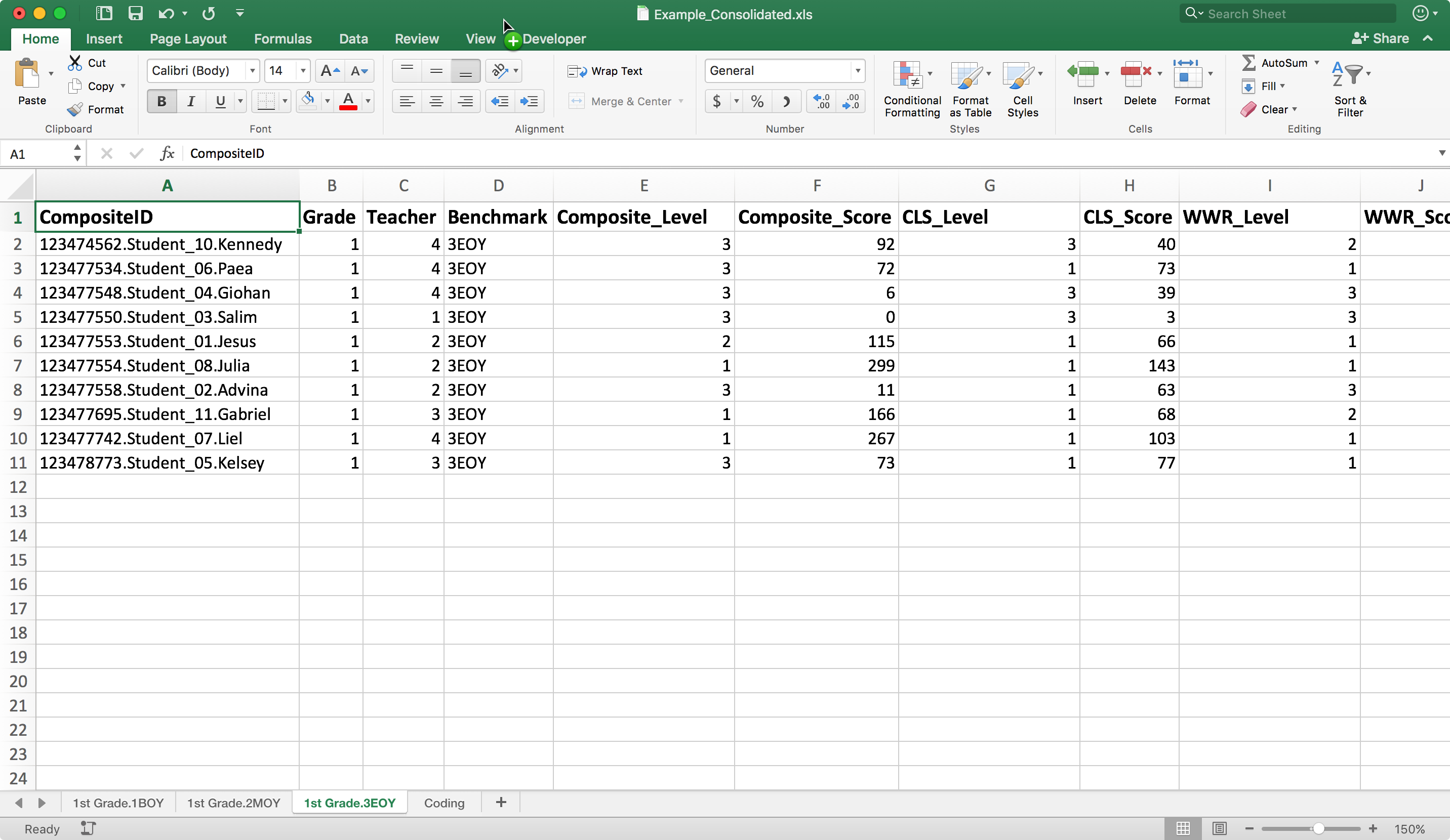 I do this by creating 2 additional copies of the worksheet, renaming worksheets, and deleting rows, leaving rows needed for that worksheet.
On each worksheet,
Insert a new row at the top
Copy the unique identifier into the first cell
In the first column that contains data to be combined, type the following function, replacing 1BOY with the appropriate characters and “B” with the  column label (if not the second column):=”1BOY.”&B2
Copy the function into each cell in the first row for columns that contain data
Select the first row, copy, and Paste Special…Values to replace the formula with the variable names
Delete the second row that contained the original variable names
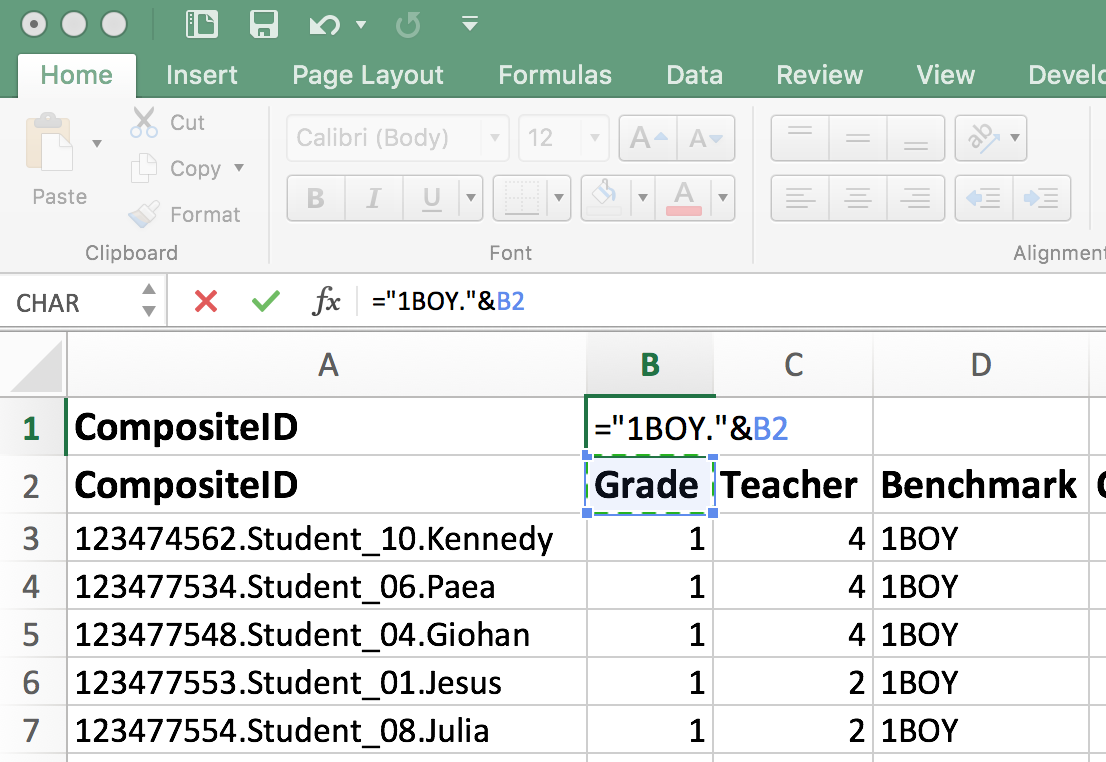 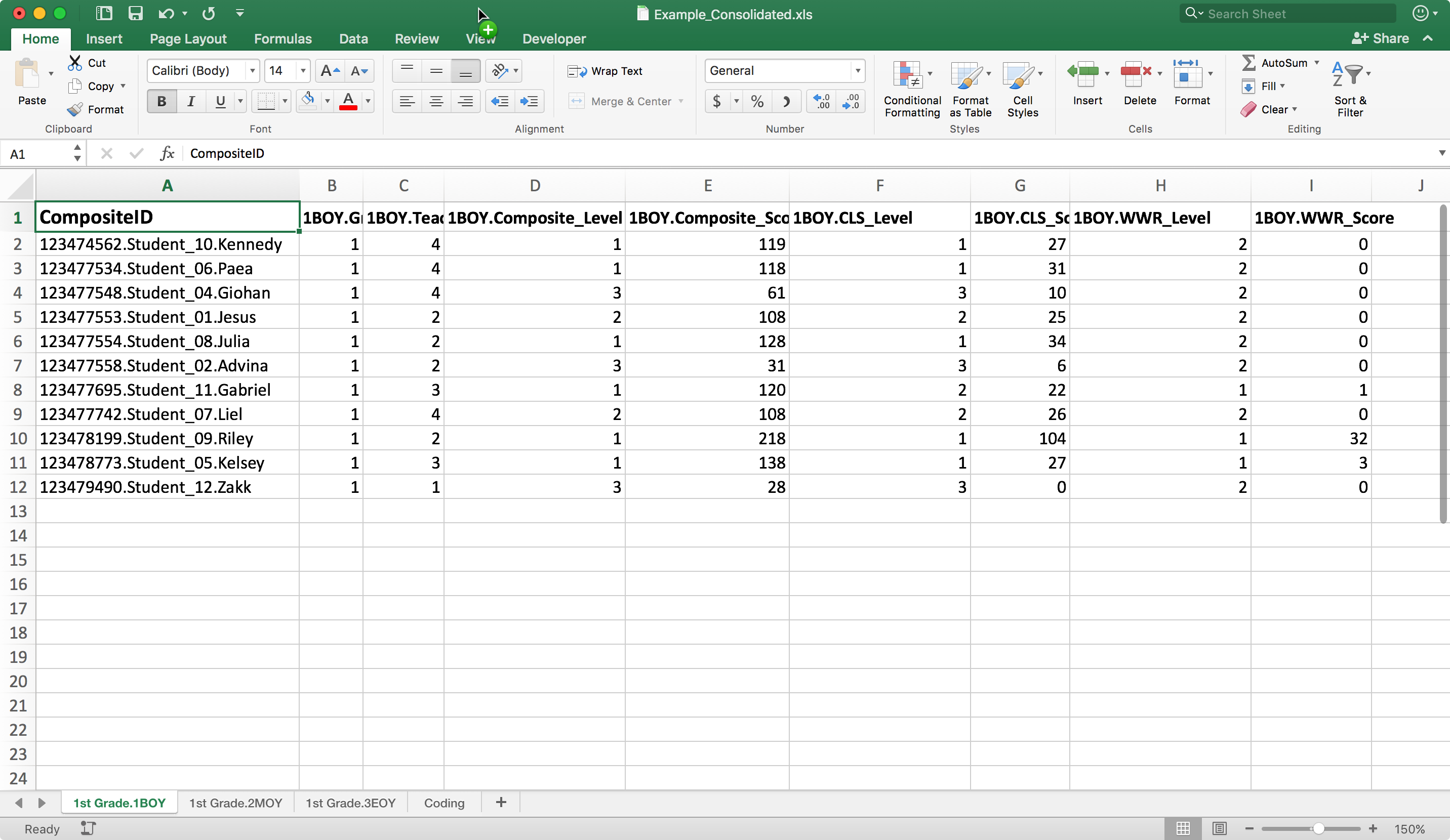 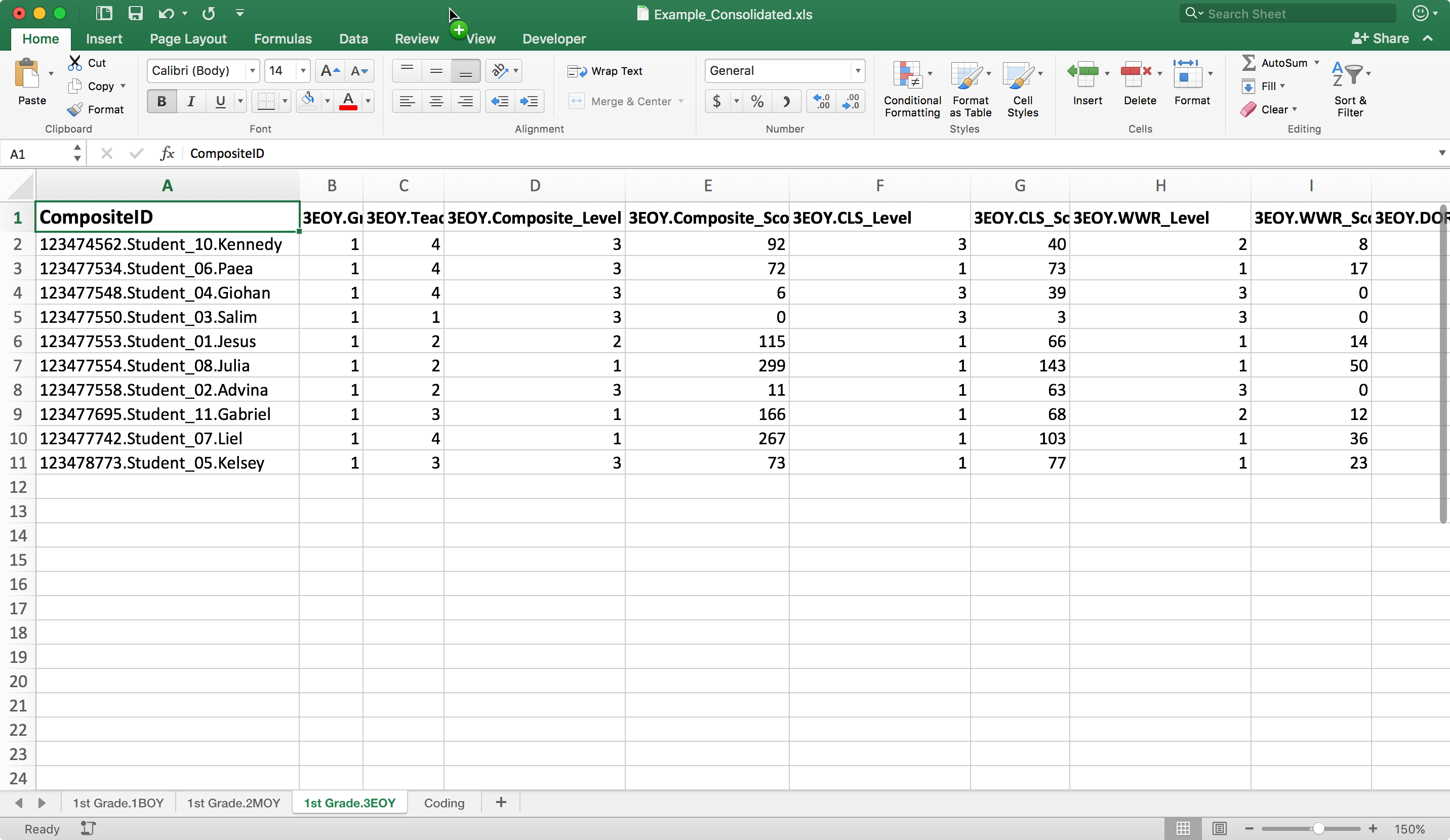 You can also delete the column that indicated time period. 

Save the file!
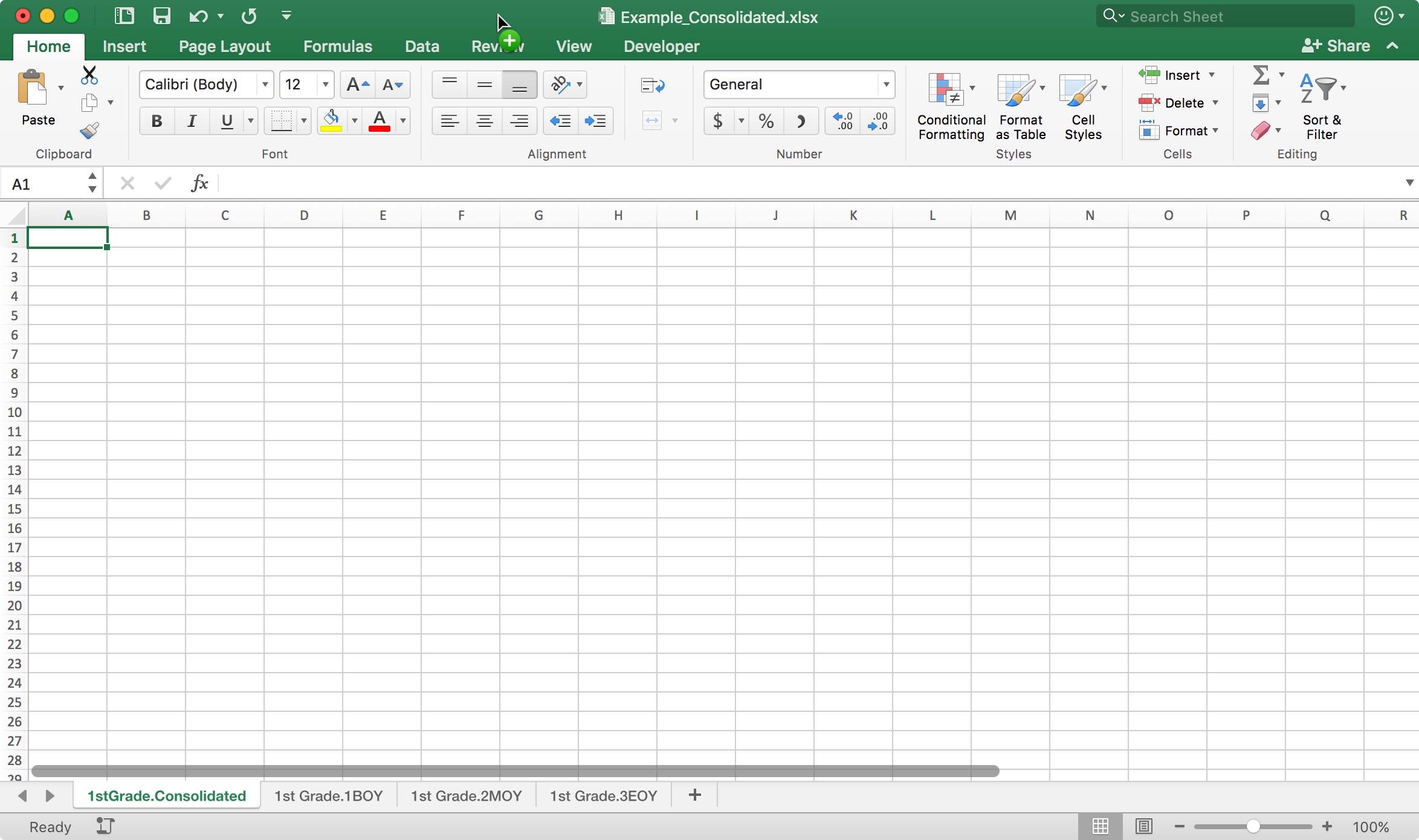 Create another worksheet for the combined data. If you’re going to use this data in SPSS or other software, move the new worksheet so it’s first.

Make the top left cell the focus, i.e., click on it.
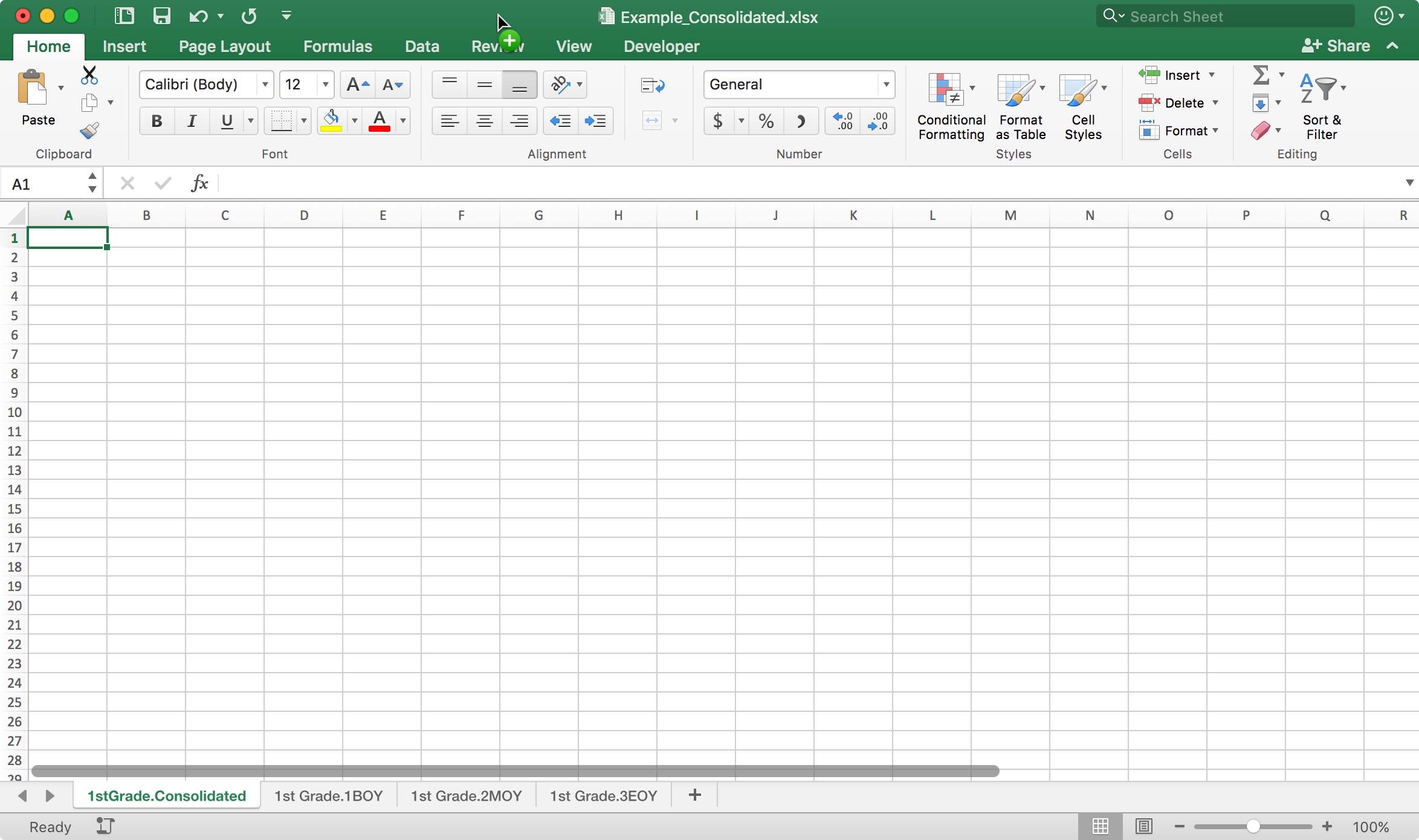 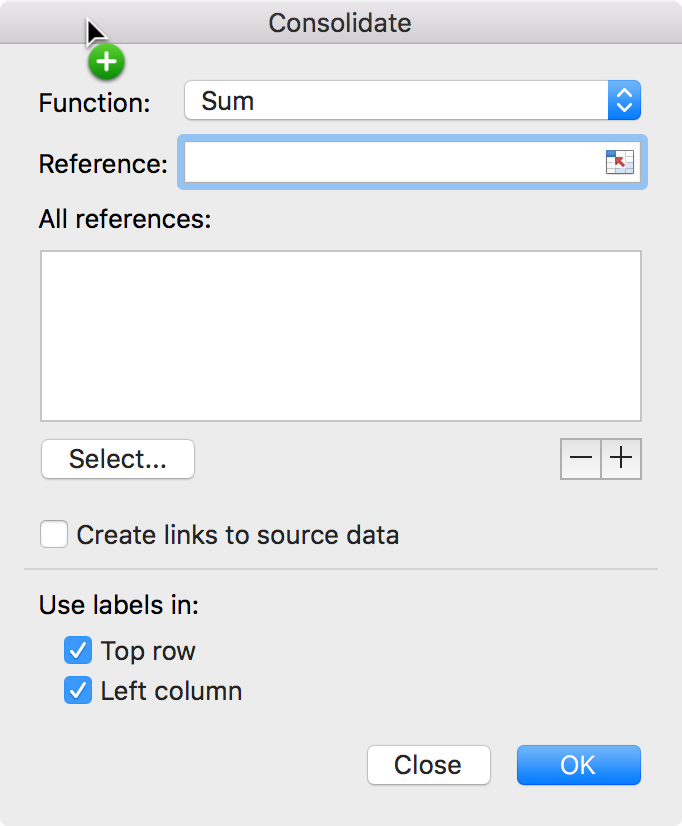 Select Data…Consolidate from the menu. The function should say “Sum”. The cursor should be in the Reference text box.
Check the Top row and Left column check boxes.
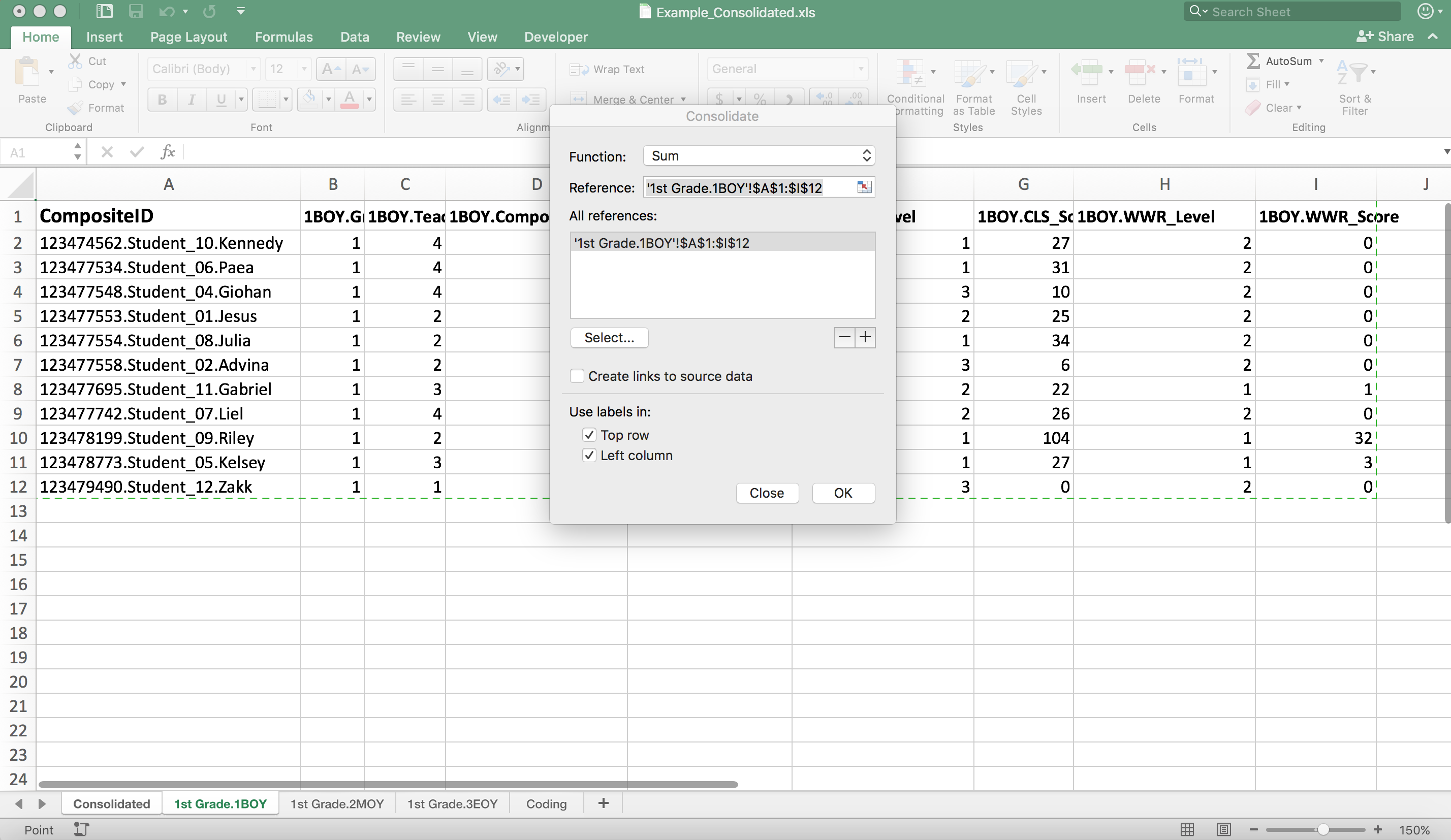 Change to the first worksheet from which to consolidate or combine data. 
Select the cells that contain the data. 
Click “+”.
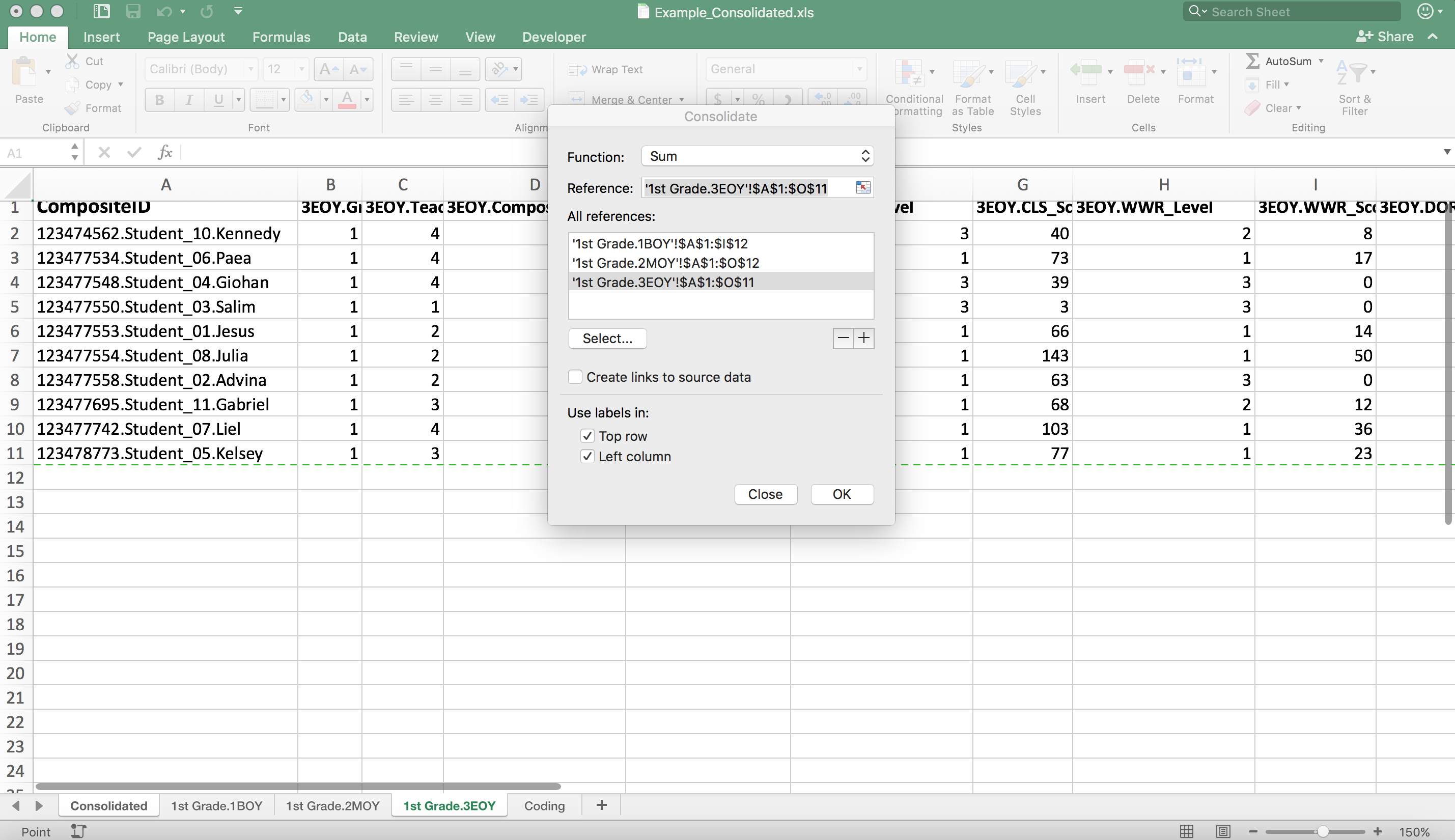 Repeat the same steps with the other worksheets. Click OK.
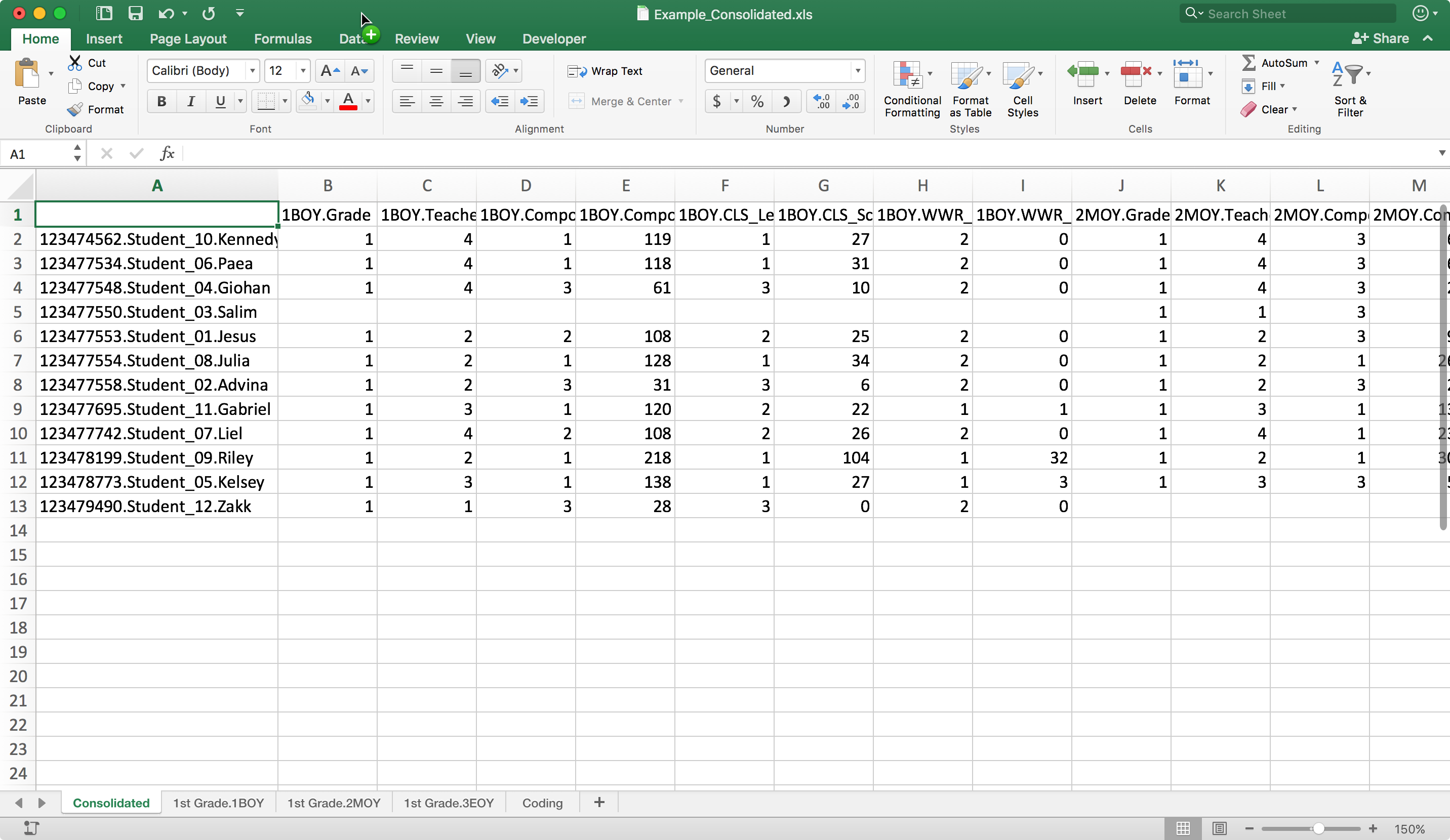 All data should now be in the Consolidated spreadsheet, with the appropriate Index value in the first column—without duplicates.
You’ll need to relabel the CompositeID column.
Save the file!
You can also add data from other files.

Here, I’ve got two files open from which I want to consolidate data. Both have been cleaned using the previous steps so text data are numerically coded and they have a common CompositeID.

I’ve opened a new blank file with the cursor in the top left cell.
Select Data…Consolidate.
Go to each of the data spreadsheets, select the data to be added, including the leftmost index column, and click on “+”.
When you are done adding data, click OK.
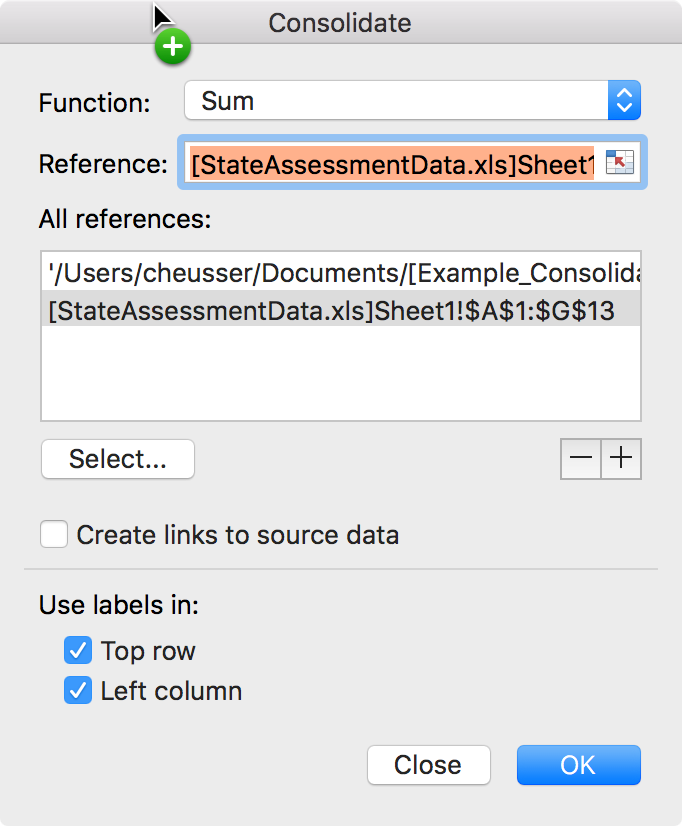 Save the file!
Create an Excel Pivot Table
Create an Excel Pivot Table to Aggregate Data
Once we’ve combined data sets with each row containing data for a unique student, we can do some analysis.
We might want to know
How many students did better/worse (when comparing levels) on EOY DIBELS than they did on BOY DIBELS?
How well do EOY DIBELS levels align with state assessment levels?
A pivot table can provide information to answer questions like these.
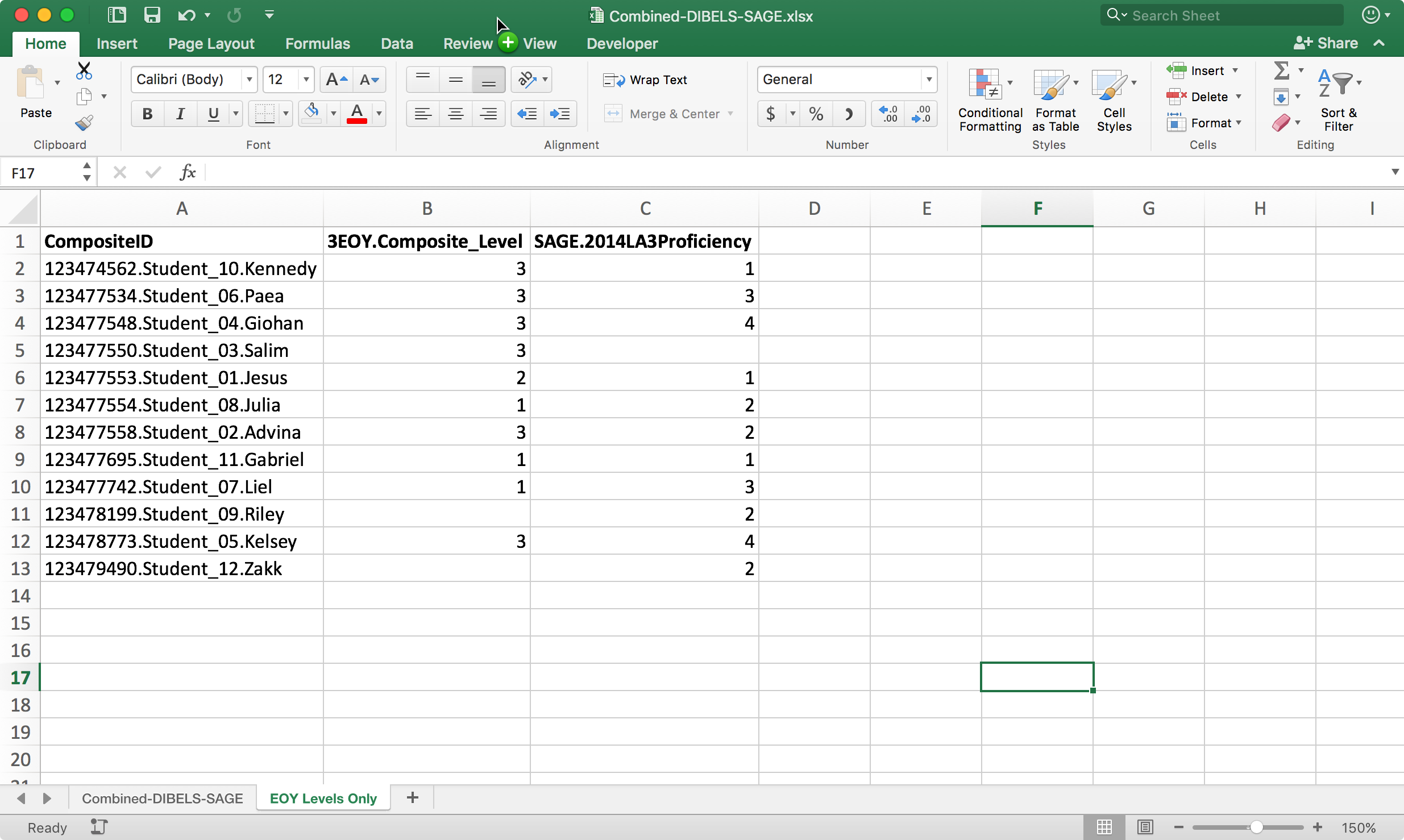 First, copy the data you want to compare into a new file or worksheet.

I like to always include the ID.
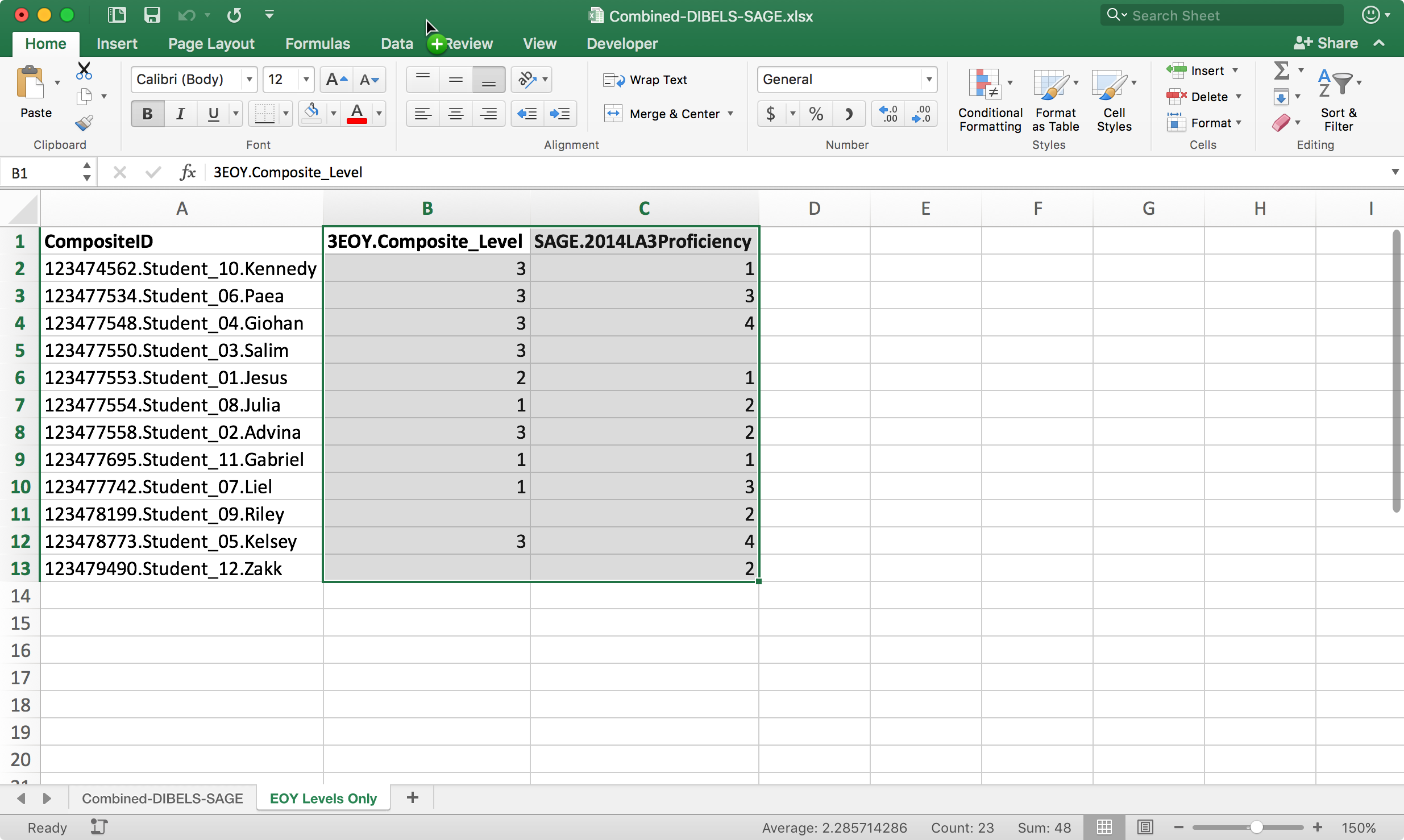 Select the data to be summarized in a Pivot Table, including column headers (variable labels).
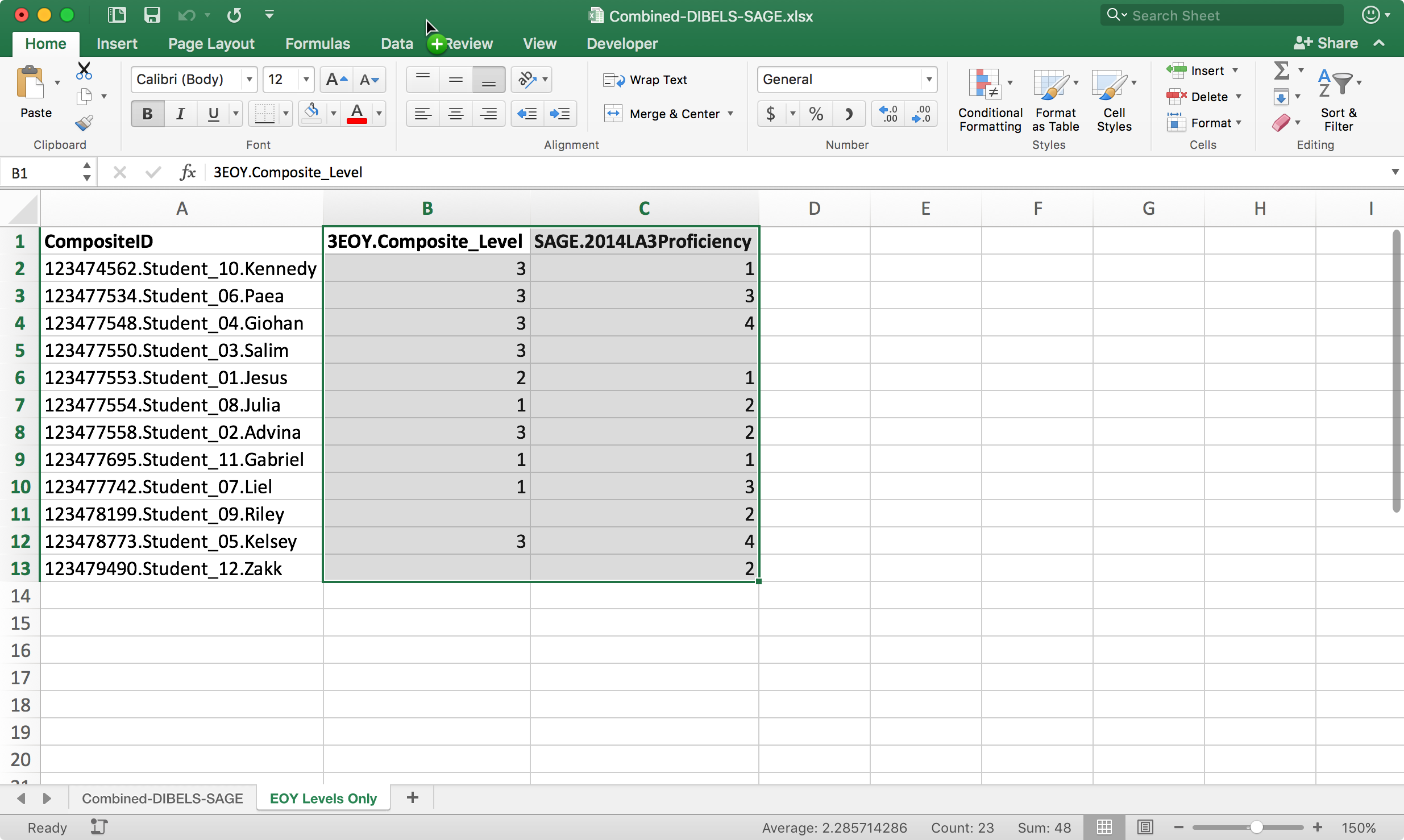 Select Data…Summarize with PivotTable. Place the Pivot Table in a new worksheet (or select the cells where you want the Pivot Table placed).
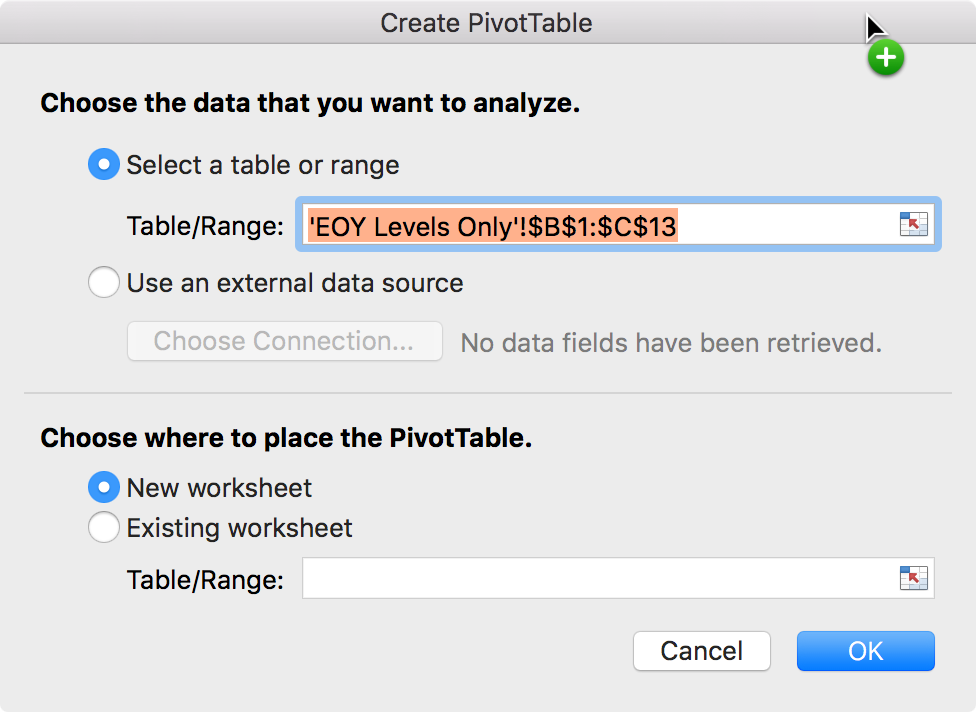 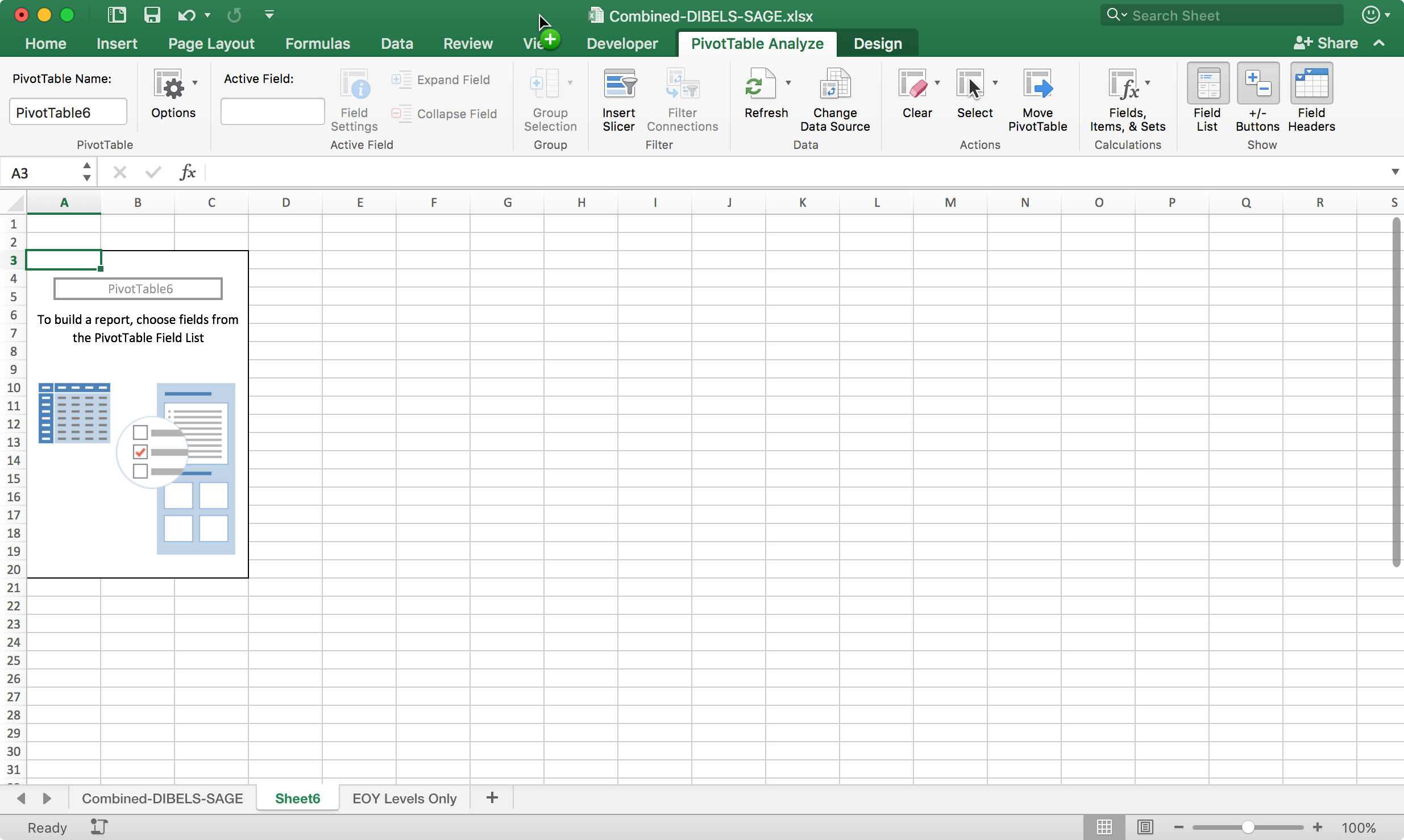 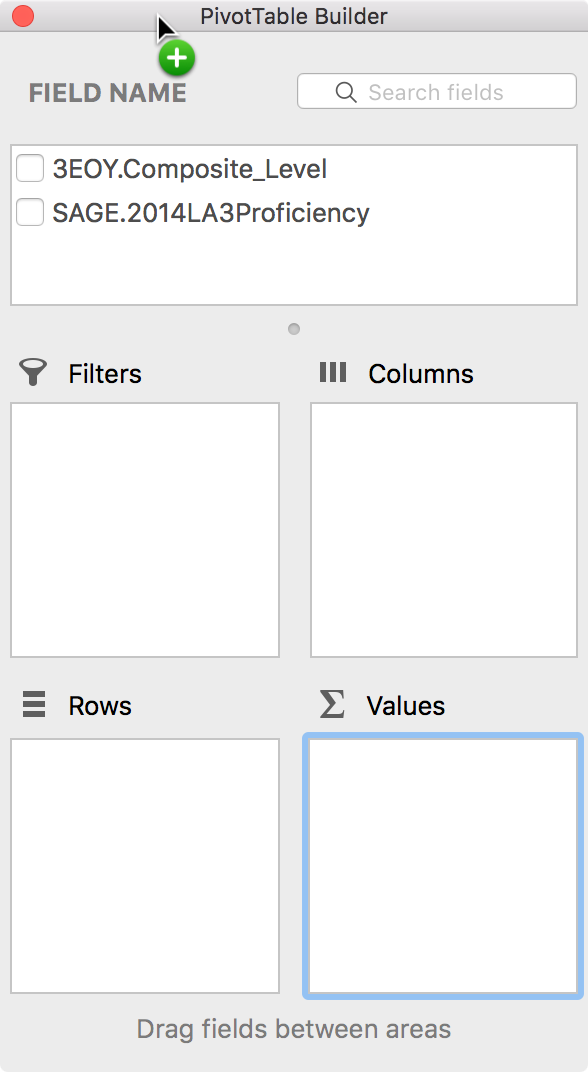 A new worksheet will be created with the PivotTable Builder window on top. Notice it shows the labels in the first row of each column that was selected.
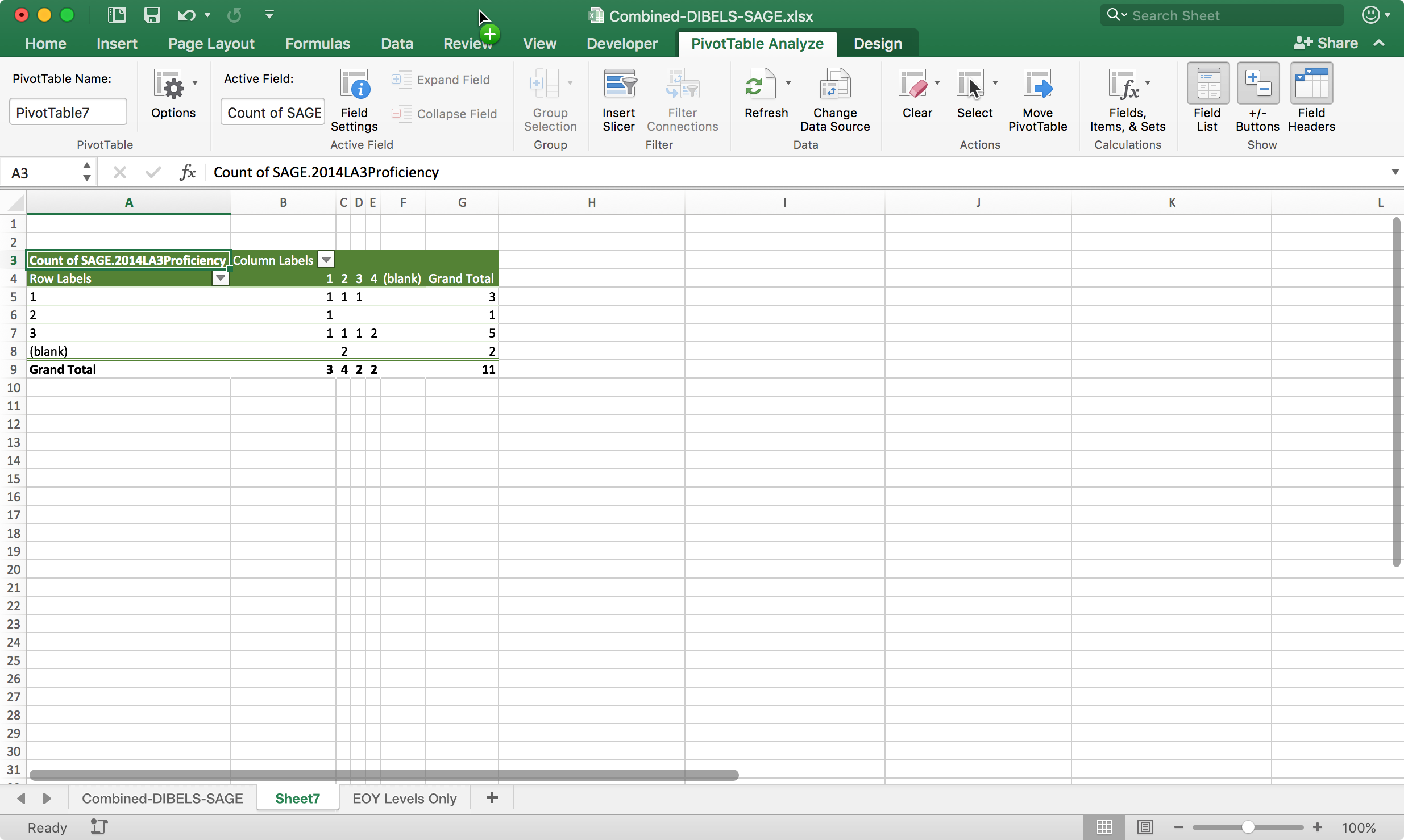 Drag the variable names to the rows and columns windows.
Also, drag the variable for which you want a “Sum” to the Values window. The Pivot Table will show as you drag variables to windows.
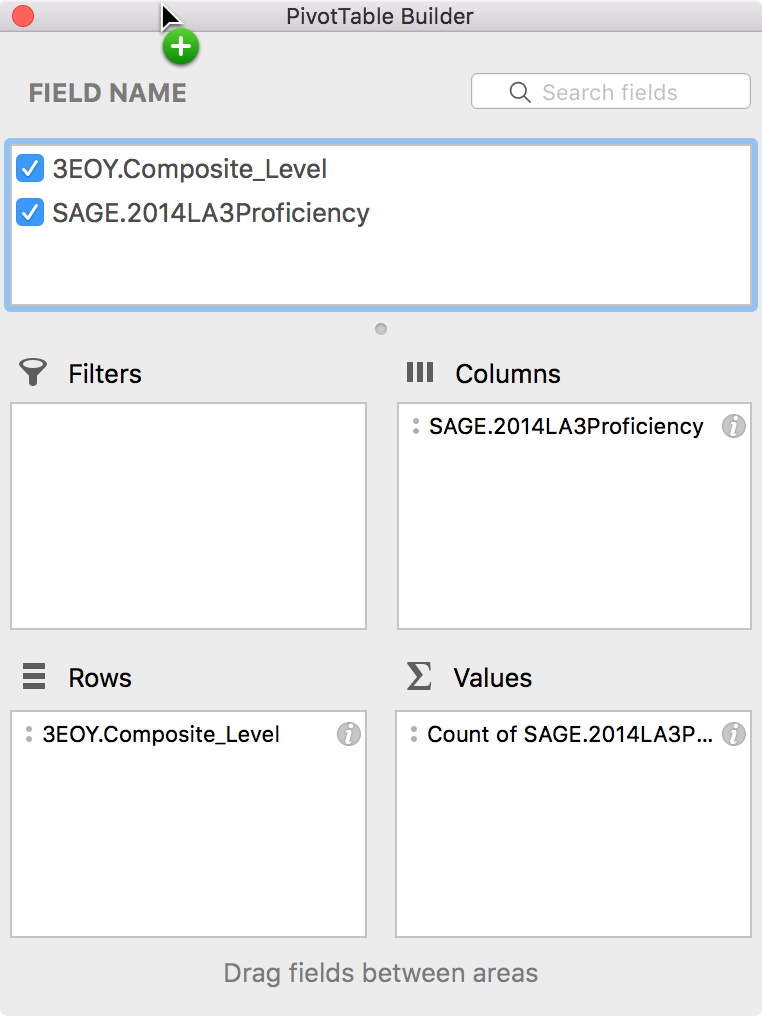 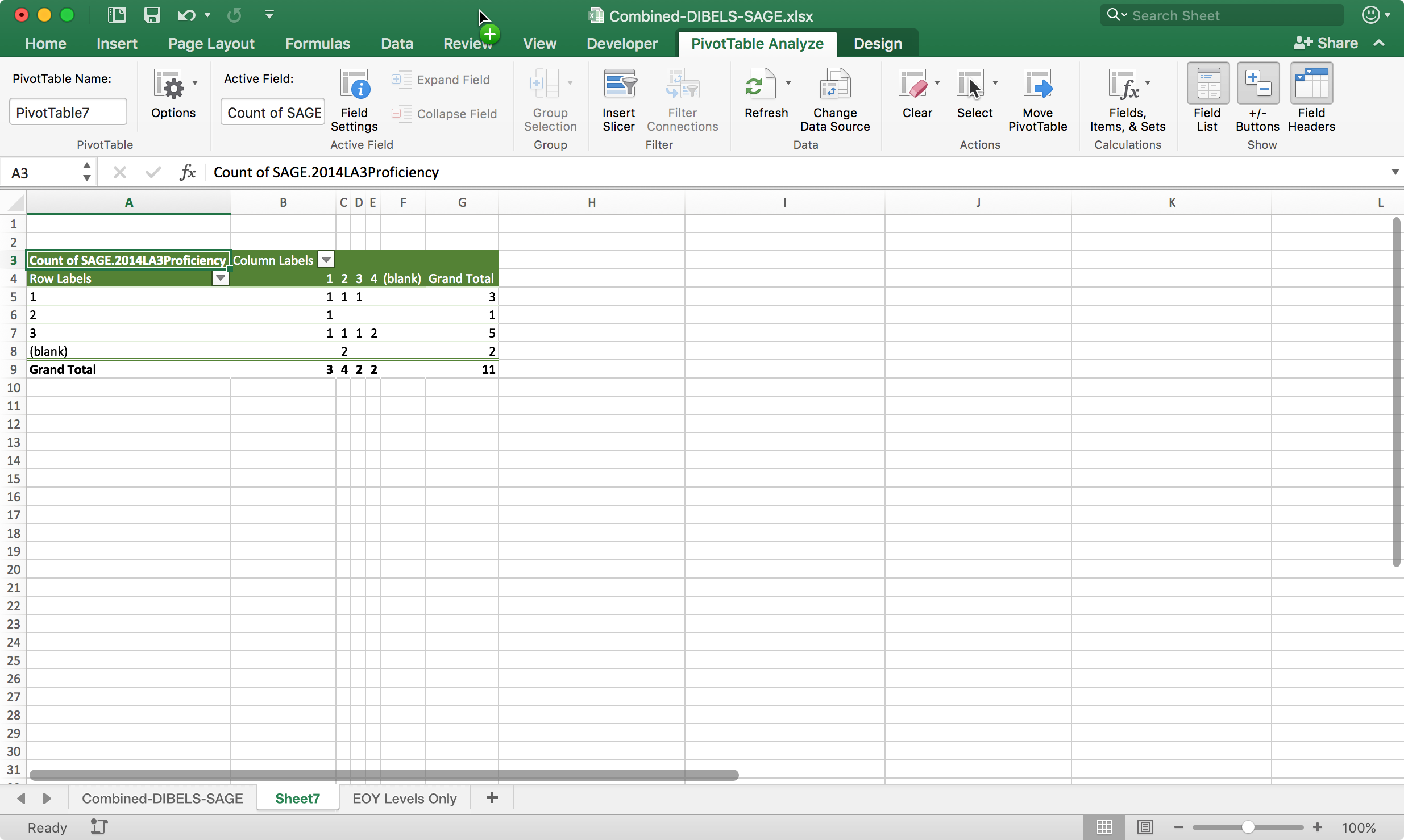 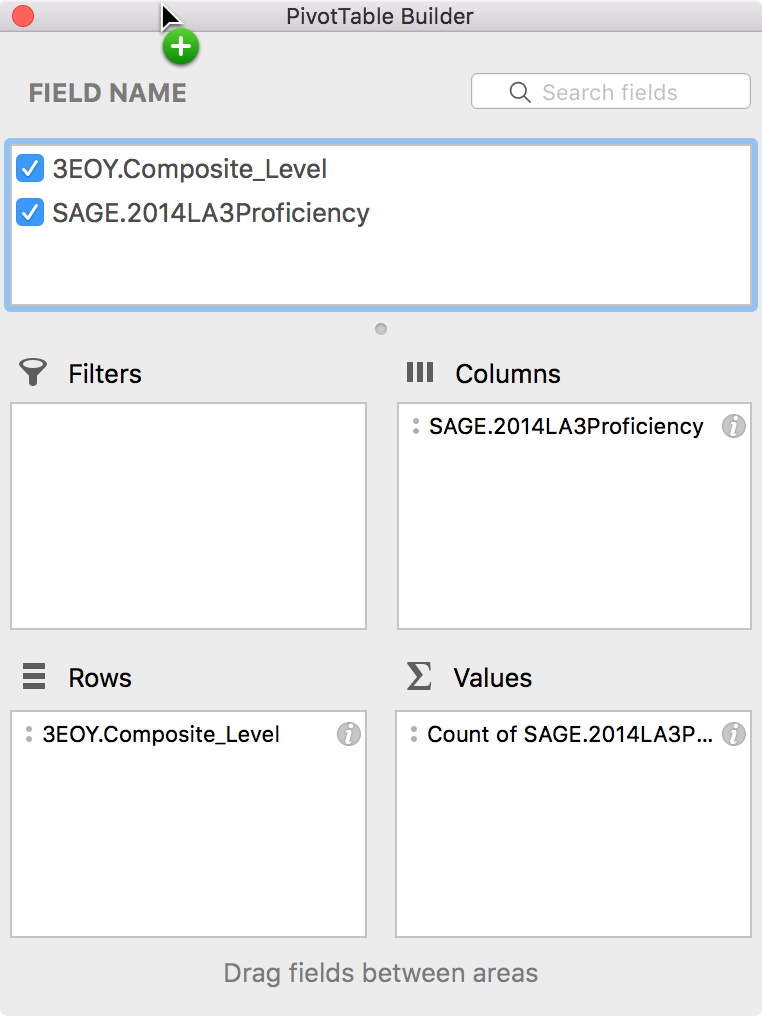 If you prefer percentages in the Pivot Table, click on the “i” in the circle next to the variable in the Values window.
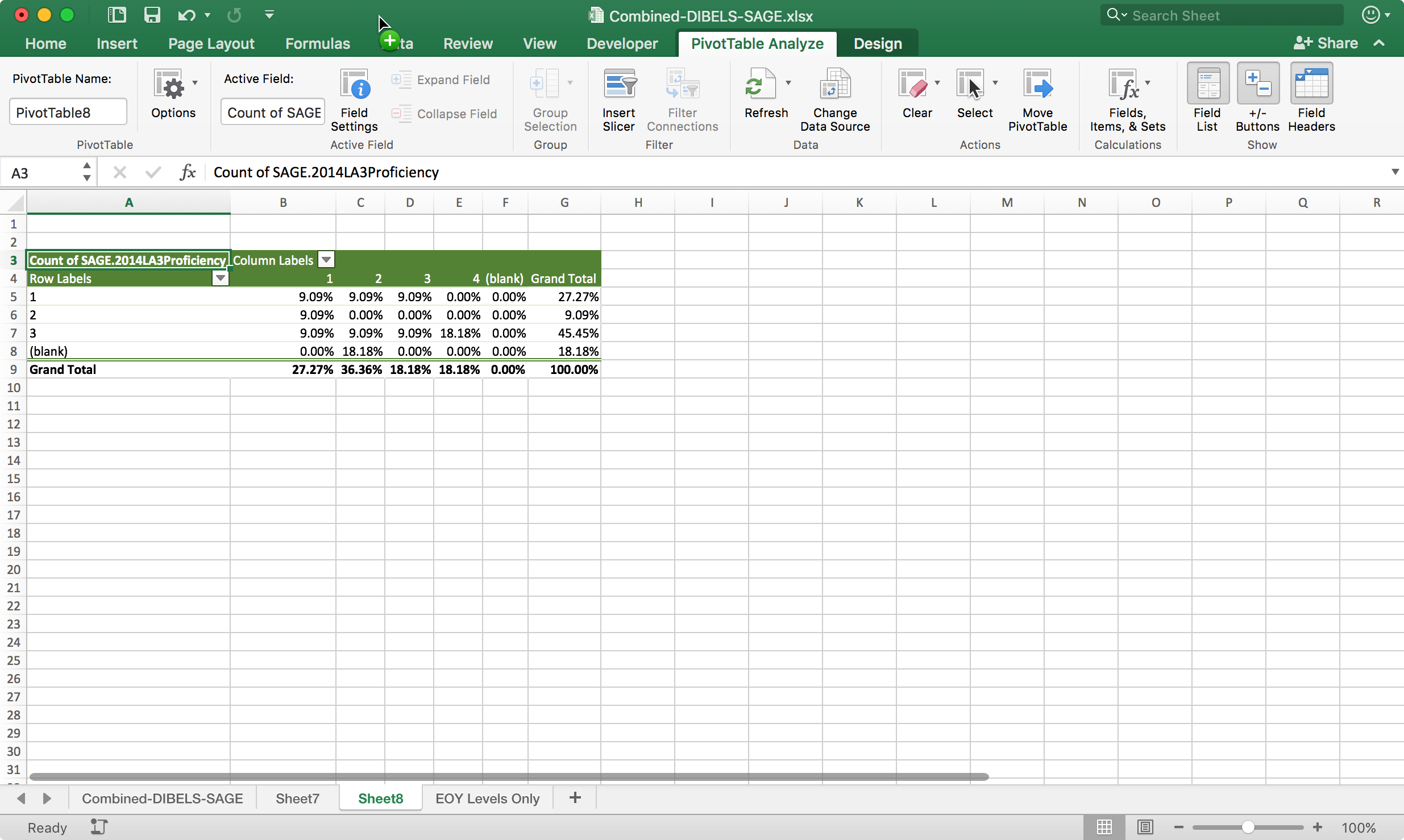 Select Show Data as…% of total (in the dropdown box). When you click on OK, the data will show as percentages of the total (or row or column, if you prefer).
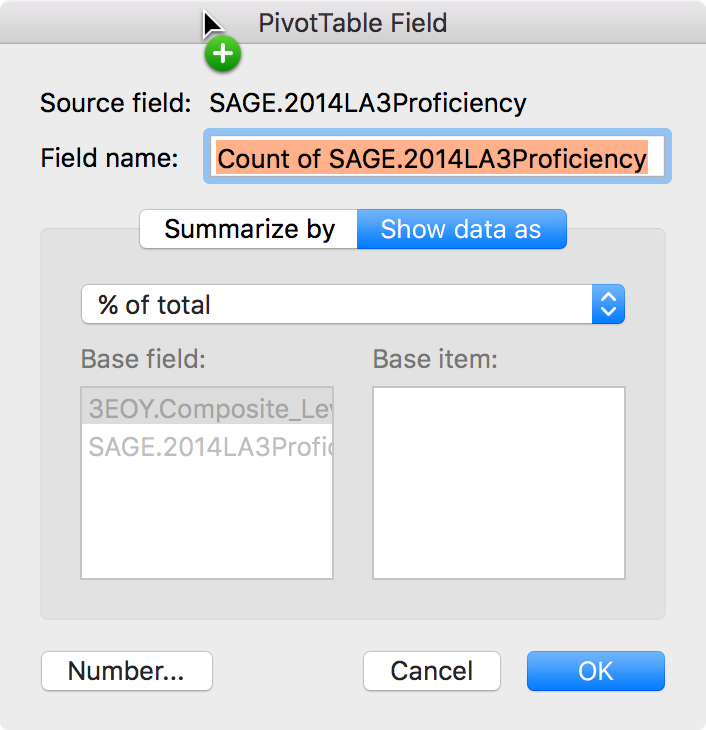 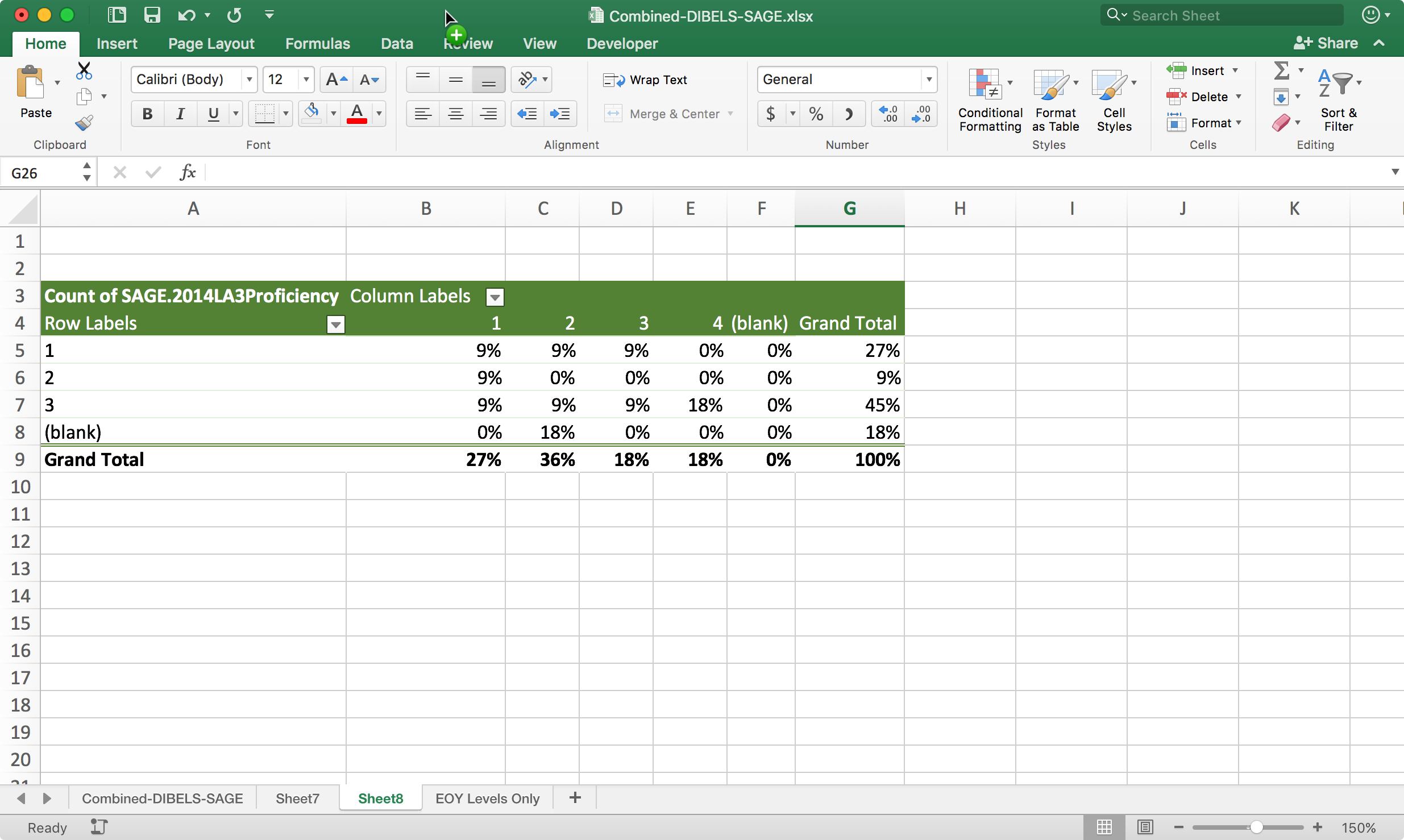 I prefer to select the cells with percentages and change the cell format to no decimal places.
Then, I can select the Pivot Table cells, copy, and paste them into Word, where I can make them “prettier.”
Pivot Tables Revised in Word
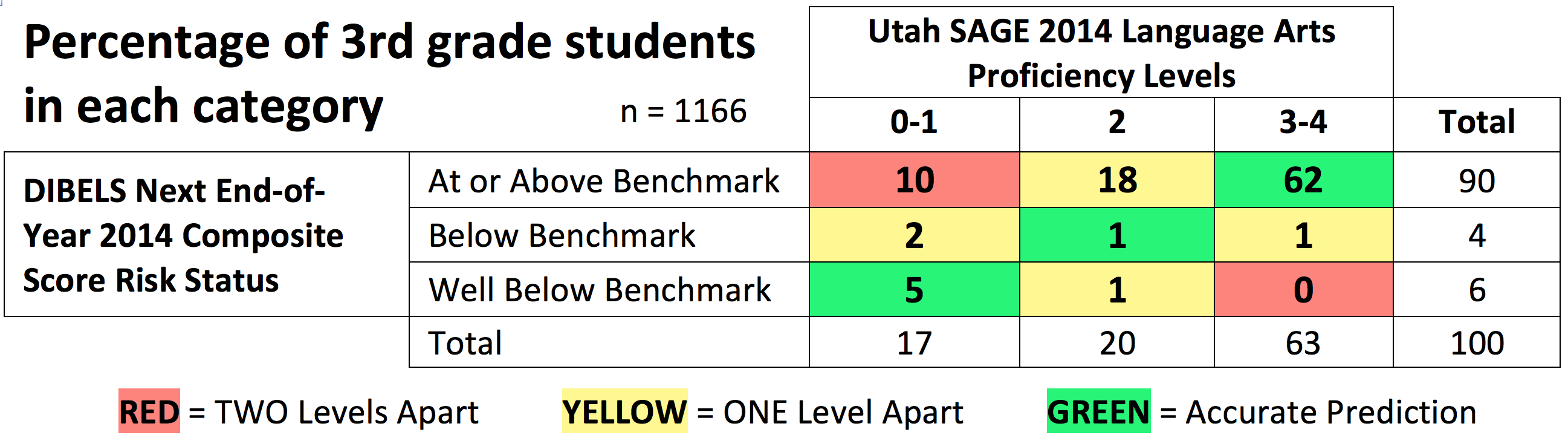 Identifying Specific Students
To find students from a particular cell in the Pivot Table,
Go to the combined data worksheet
Sort by the variables, with one as the first sorting variable (i.e., DIBELS Composite Level) and the other as the second sorting variable (i.e., SAGE 2014 LA Proficiency)
Locate the students by
Finding the values for the first variable, i.e., those whose level was a 1, or Benchmark, on the DIBELS Composite Level
Within that group, finding students with values for the second variable, i.e., those whose proficiency level on the state assessment was 0 or 1
Pivot Tables Revised in Word
Identified students who were low performing on both assessments
Identified students who performed well on DIBELS but low on state assessment, SAGE
Discussed mismatch in performance for those who did well on DIBELS but not on SAGE with DIBELS developers
Implemented interventions for that group of students
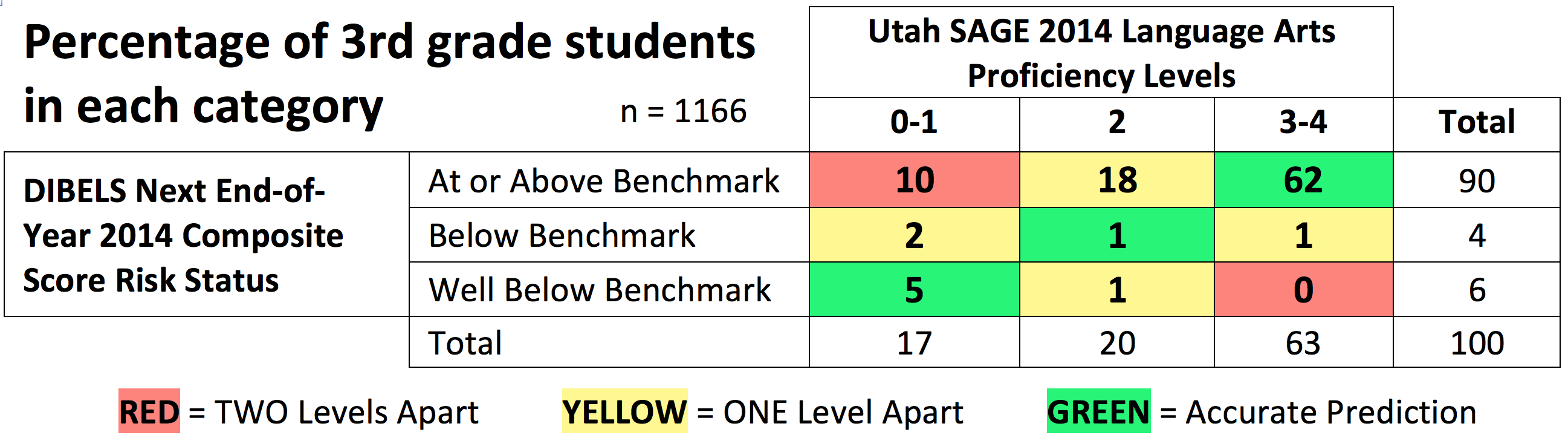 Discussion & Questions
Cathy Callow-Heusser    Secondary Math Specialist            State Systemic Improvement Plan
            Multi-Tiered System of Supports Project      Utah State Office of Education      801-538-7952 
Cathy.Callow-Heusser@schools.utah.gov


PresidentEndVision Research and Evaluation, LLCcheusser@endvision.net
435-757-2724
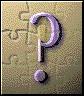 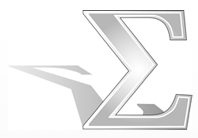 Using SPSS to restructure and analyze data
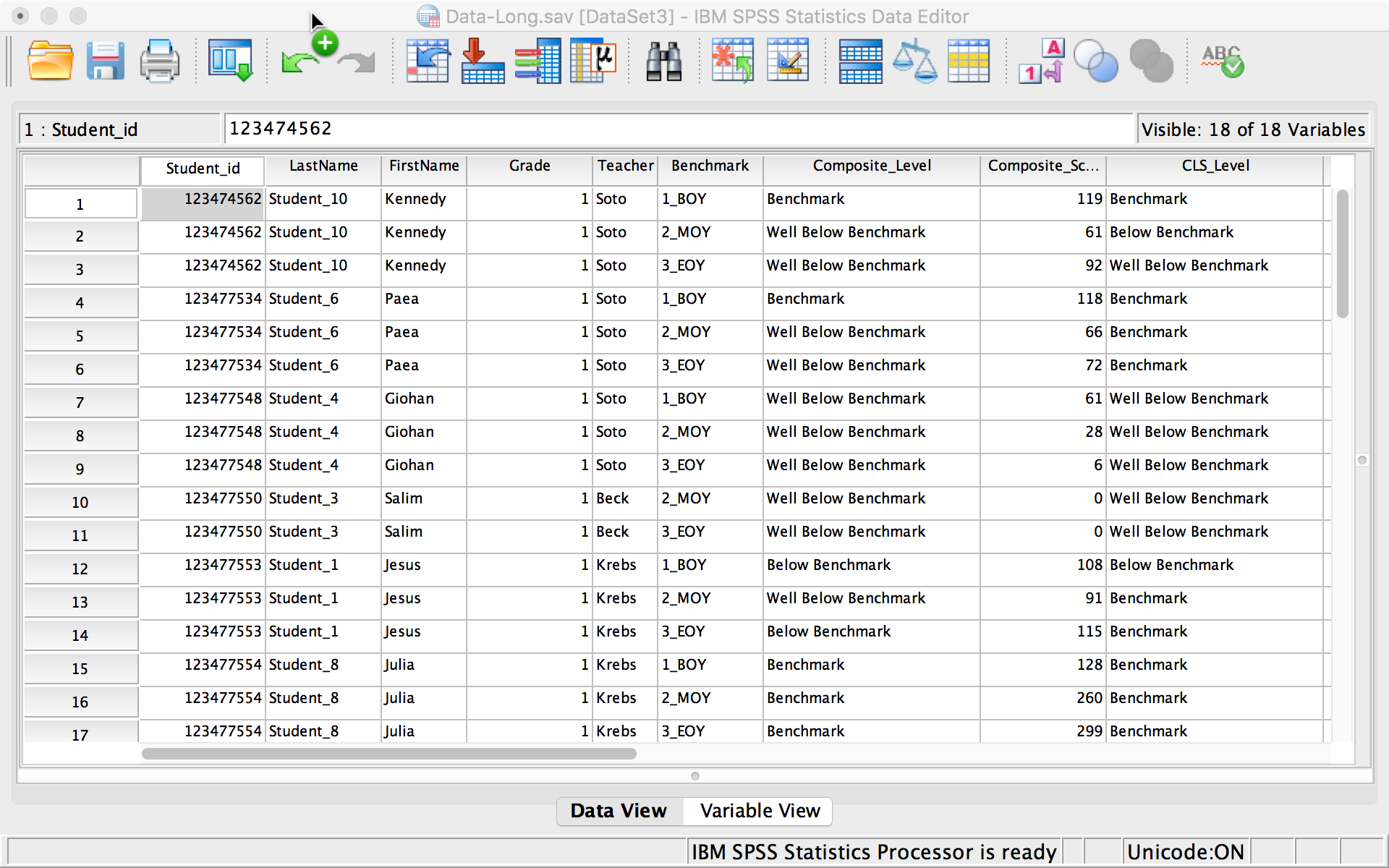 Open the data file in SPSS.  Save it with a name indicating the file is in long form.
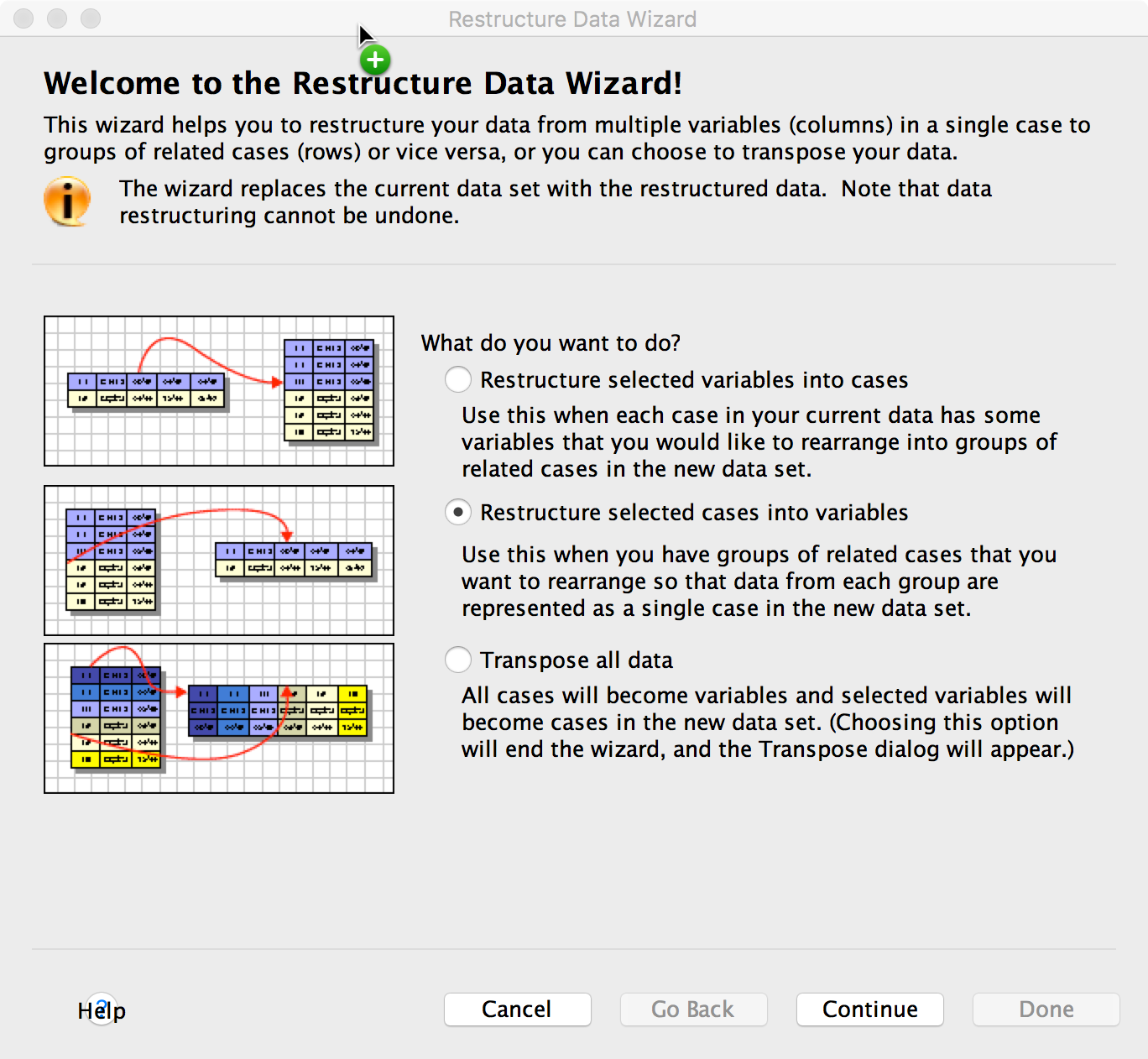 Start the Data…Restructure Data Wizard.  We want to restructure cases into new variables so there is one row per student.
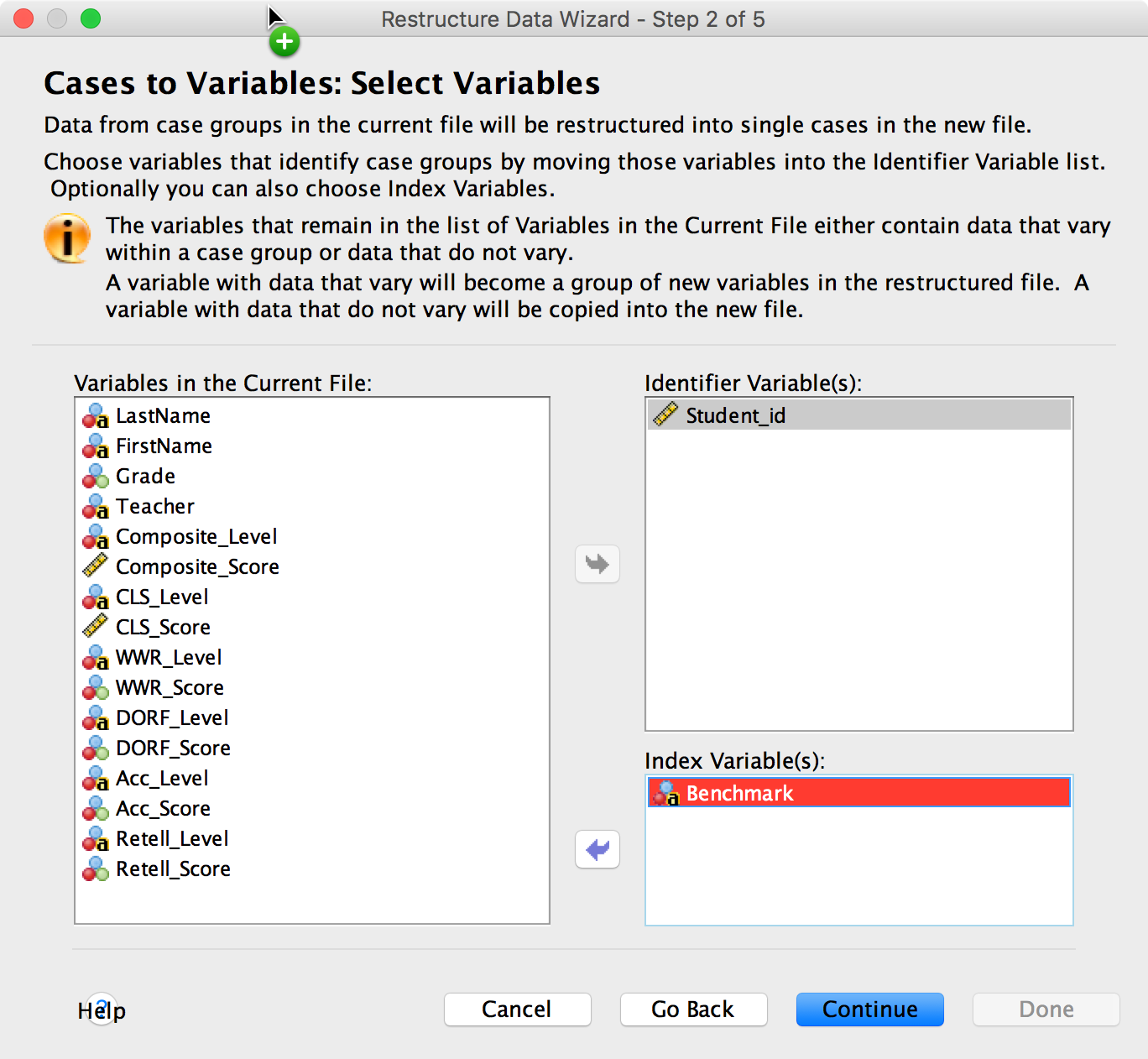 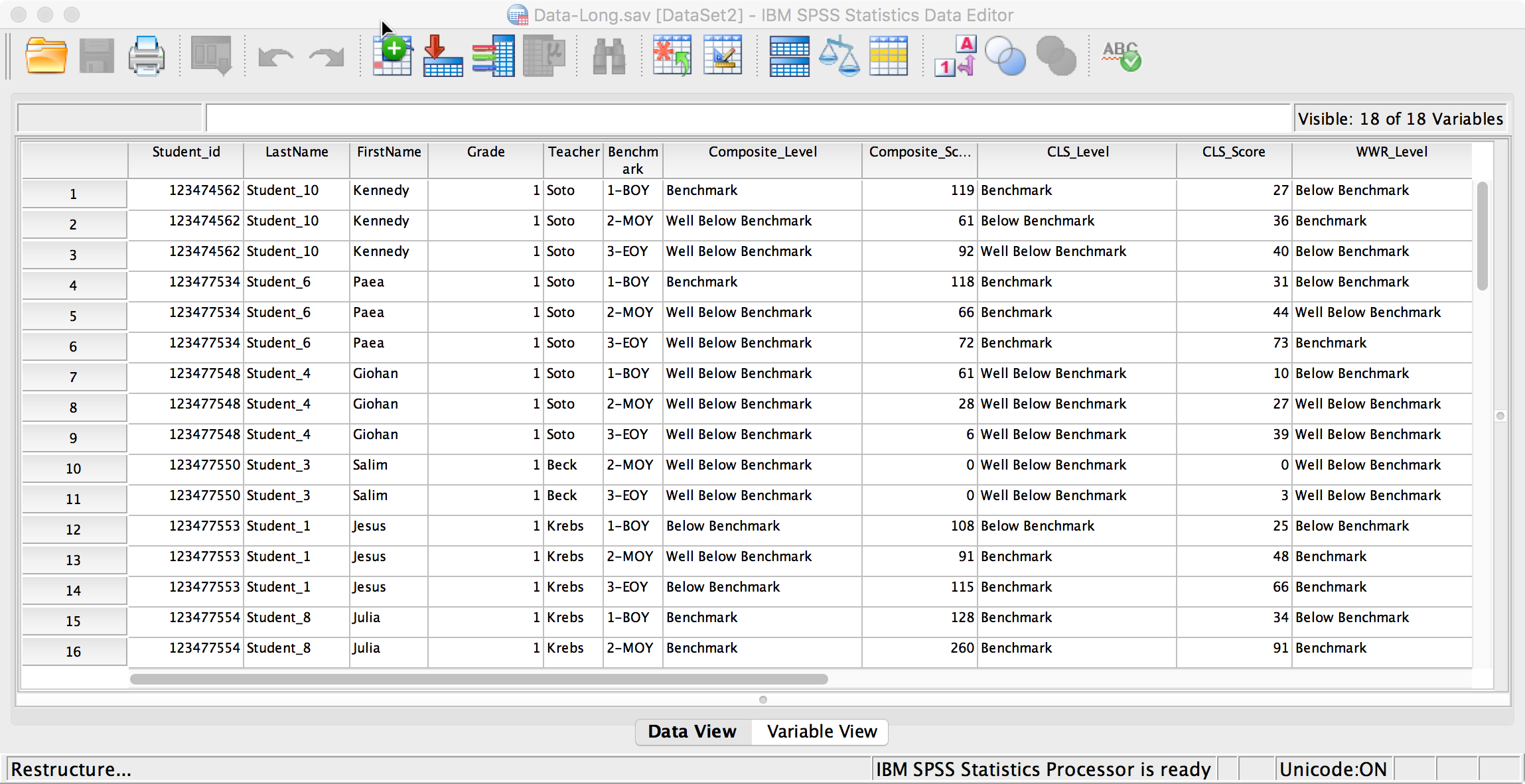 Student_ID will be the unique identifier for each case.  The index variable in this case is the Benchmark time (BOY, MOY, EOY).
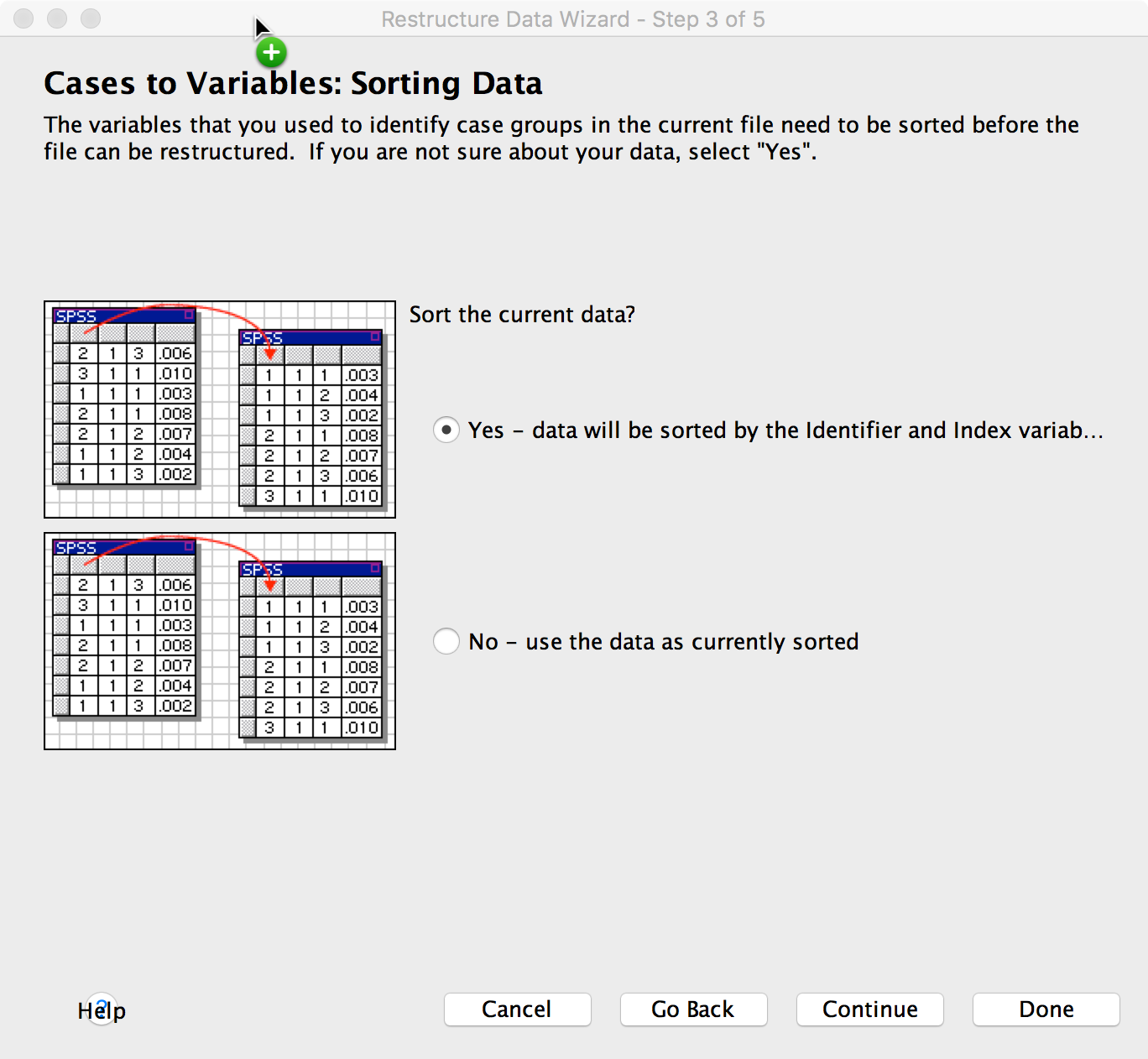 I recommend letting SPSS sort the data.  If data are not sorted, funny things can happen.
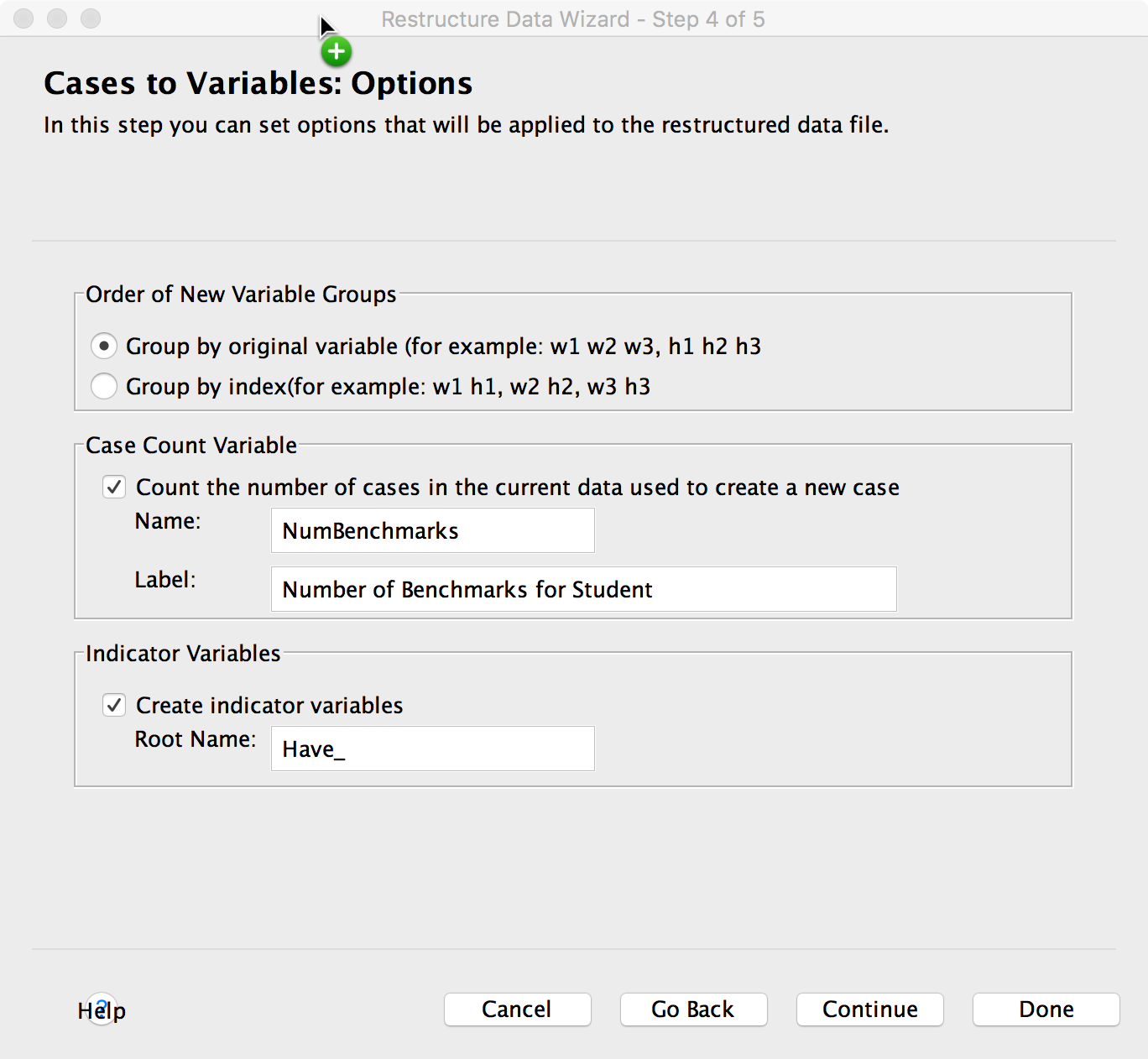 I like to group so same data are together, e.g., 
Composite_Level.BOY, 
Composite_Level.MOY, and
Composite_Level.EOY 
are next to each other.

It’s also useful to create a variable telling how many benchmarks each student completed, and a variable that tells whether we have each benchmark.
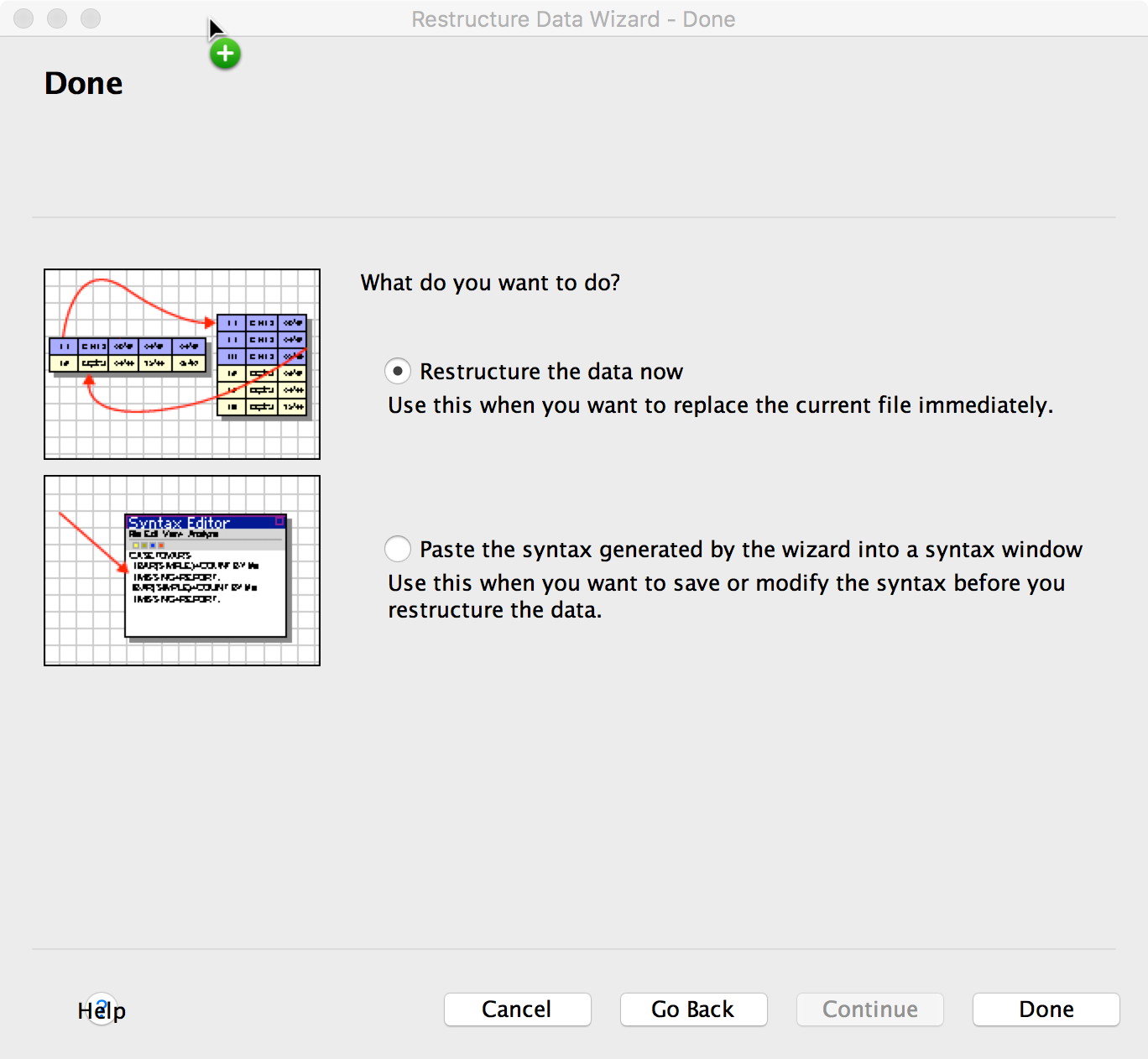 Then, restructure the data file, or save the syntax if you’re going to do the same thing to several files.
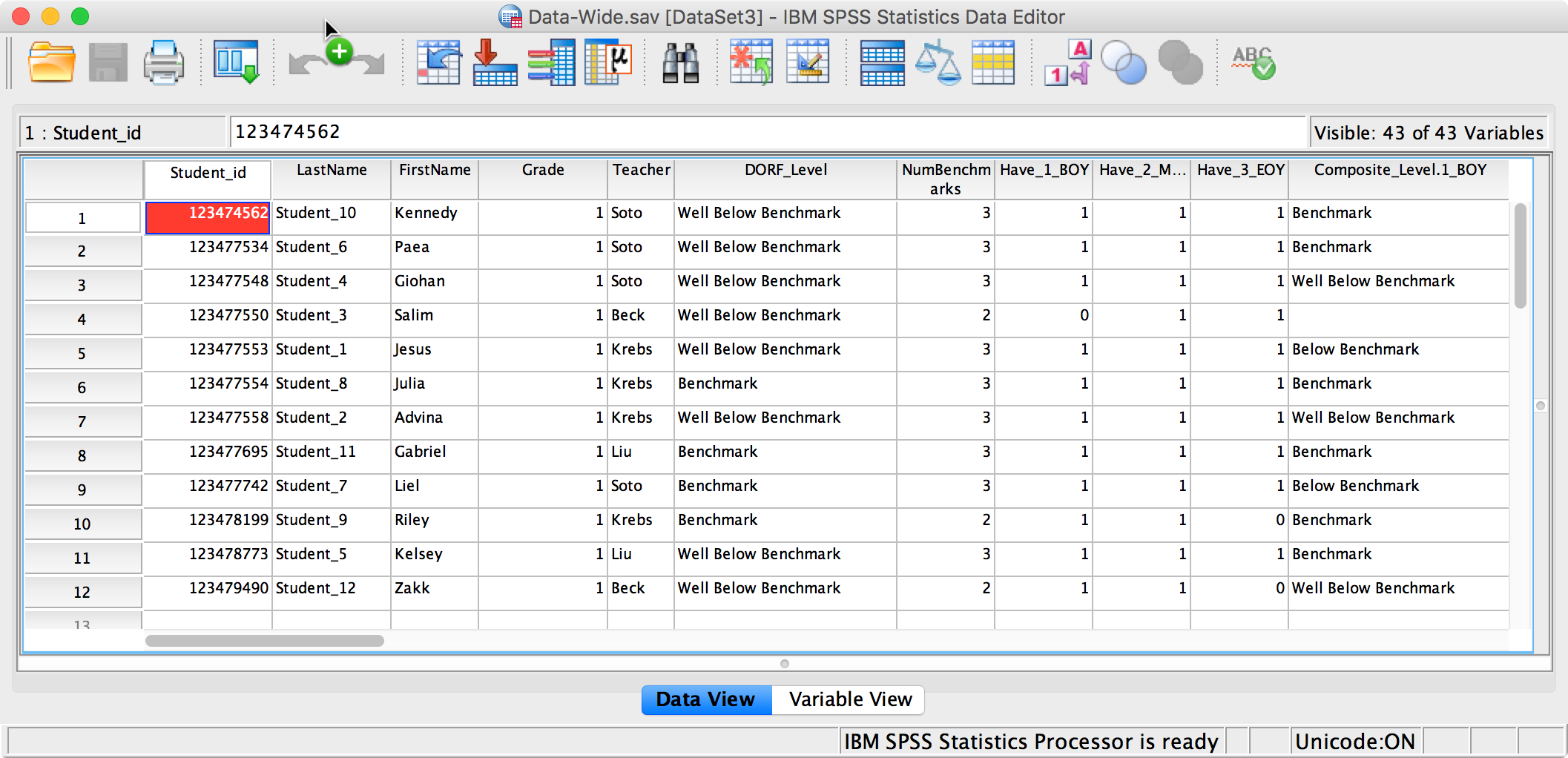 Save the file with a name indicating the file is in wide form.
Check to Ensure One Row Per Student and Sort
If you used more than one idenitifier variable to restucture data, make sure files have only one row per student
In SPSS, you can do this by Identifying Duplicate Cases (under the Data menu) 
Merge/Delete duplicate cases
Sort on key variable (Student_ID) and save file.
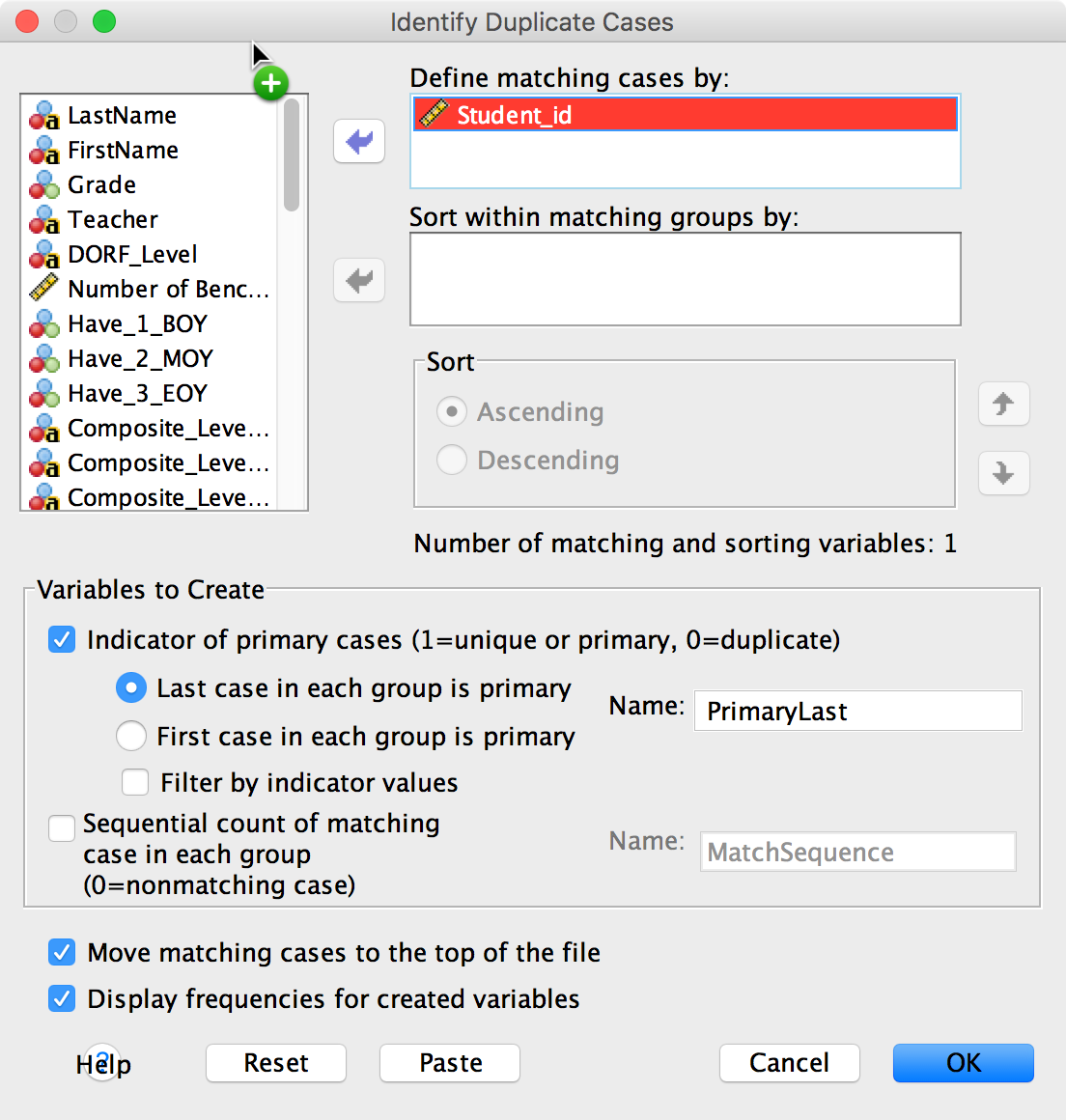 Merging Data Files
Make the file you will be adding data to your active window
Data…Merge Files by adding variables (not cases, which would be new students).  Make sure you sort data using identifiervariablesin each file first.
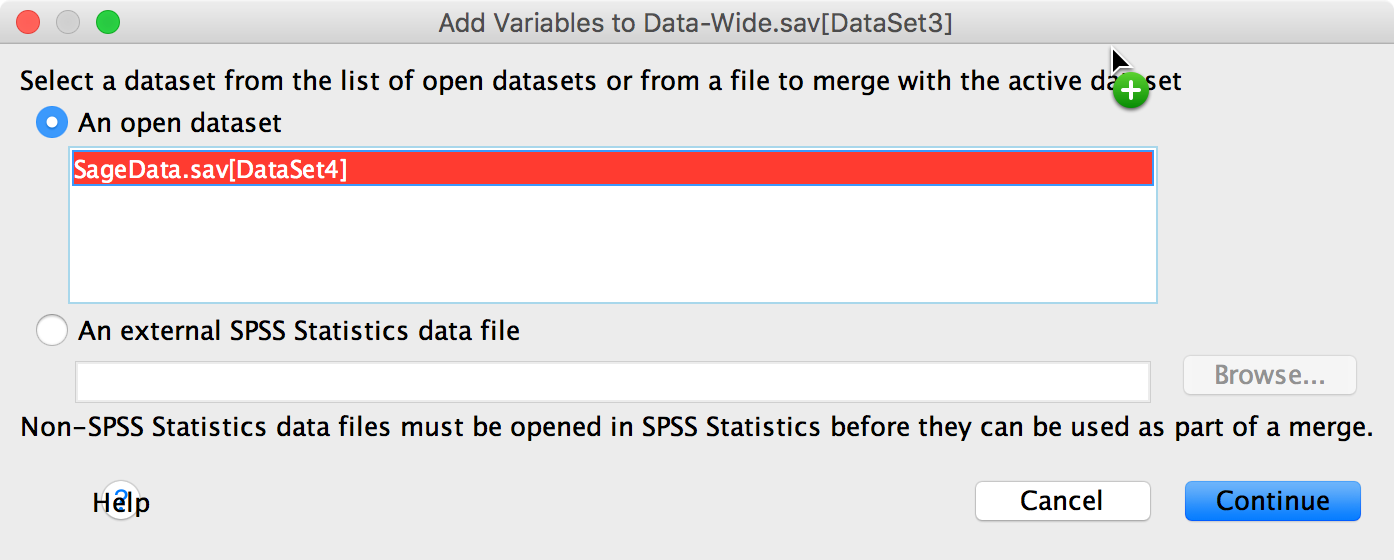 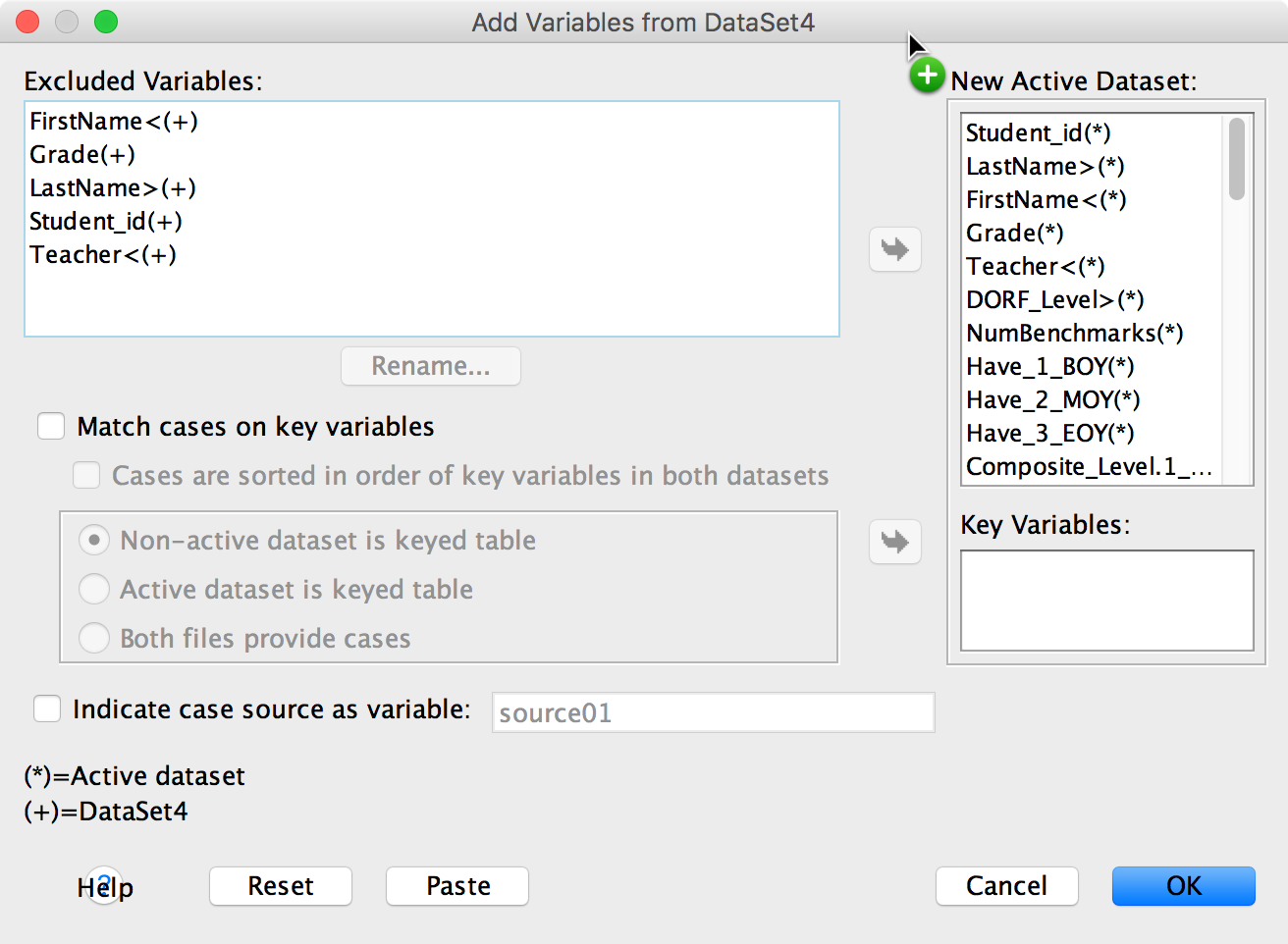 All variables from the active data set plus unique variables from the data set to be added show in the window on the right.  Variables with the same name are in the window on the left.  If you want one of those variables in the final data set (i.e., teacher if it has different values), rename it.
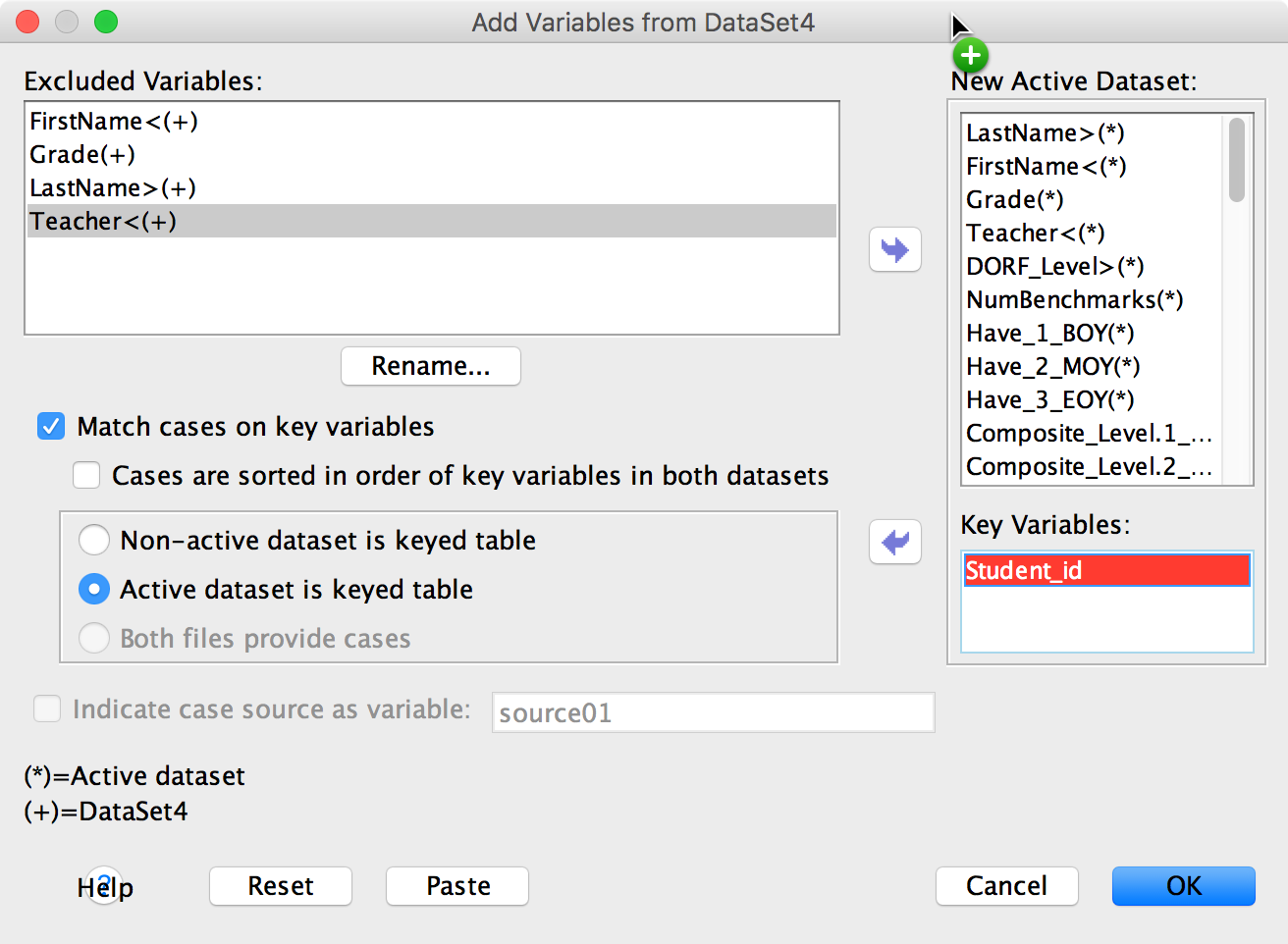 The key variable for matching is Student_ID.
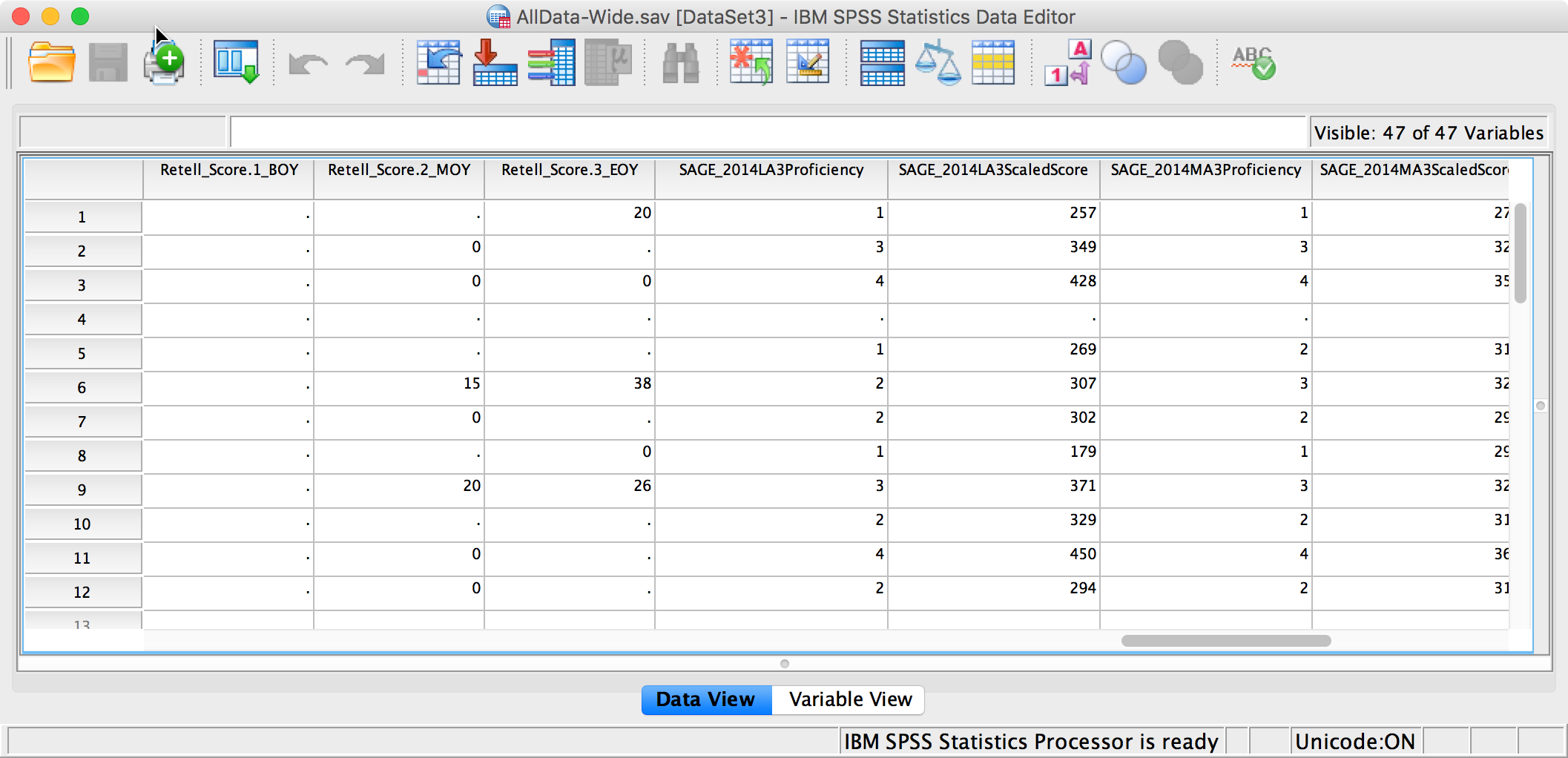 Save the file with a name indicating data files have been combined and the file is in wide form.
Analyze…Descriptive Statistics...Crosstabs
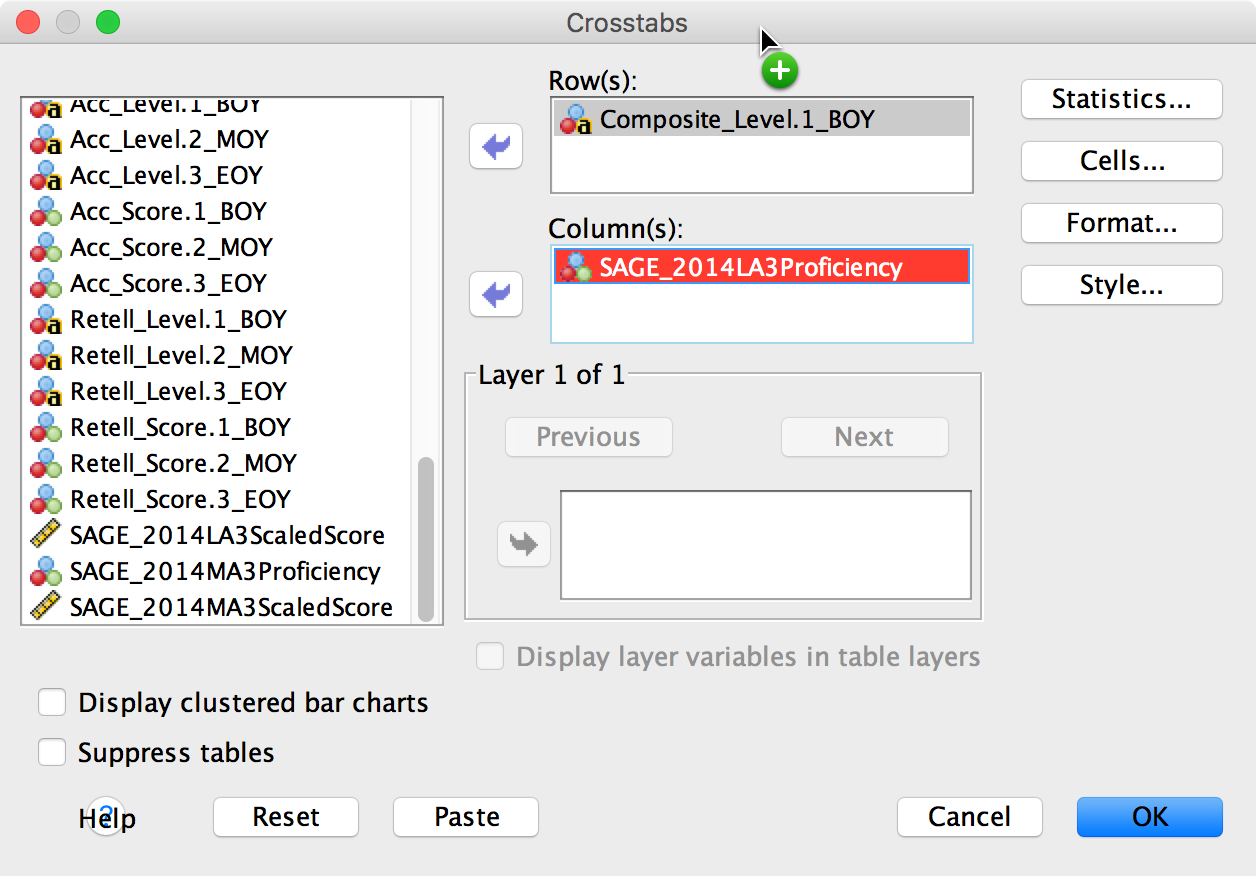 Crosstabs, or cross tabulation, creates a table that shows the joint distribution of two or more variables.
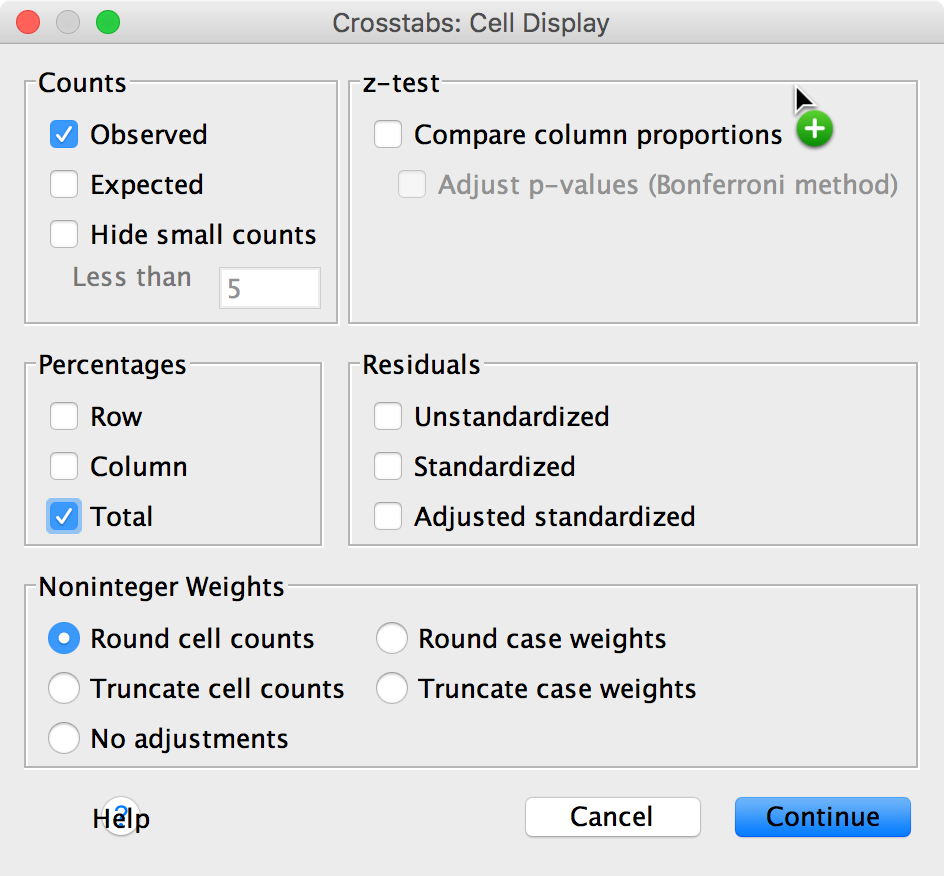 The Cells… option allows you to choose how the table will display.  I like to run Crosstabs once with just Observed Counts, and once with just Total Percentages.
Crosstabs Tables in SPSS
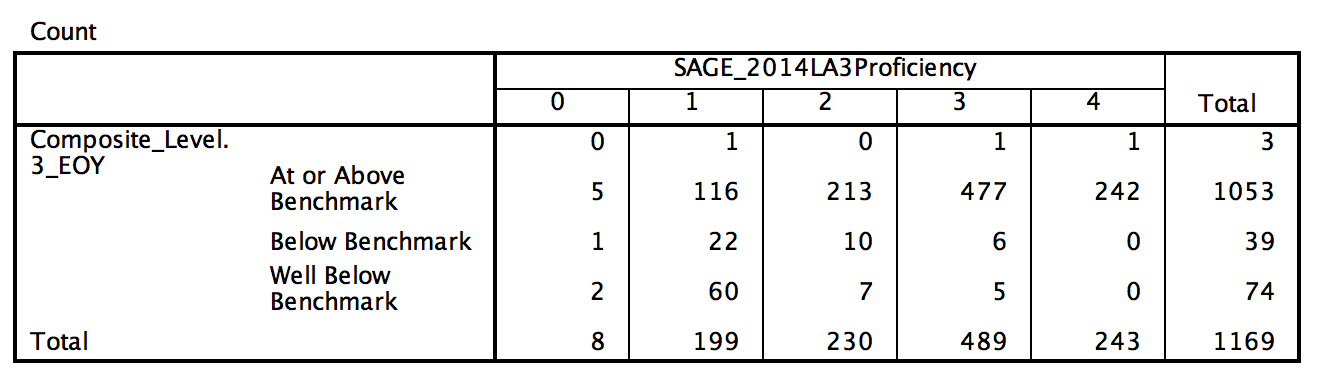 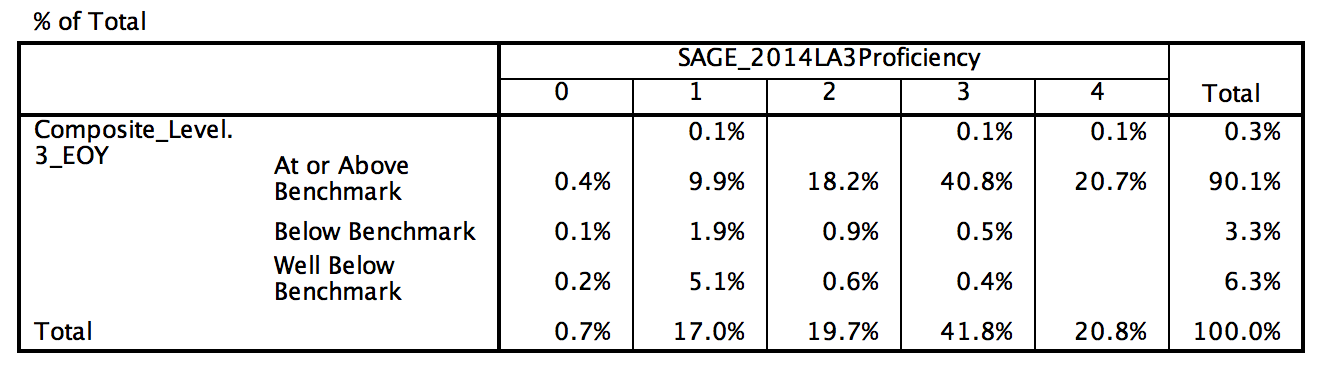 Crosstabs Tables Revised in Word
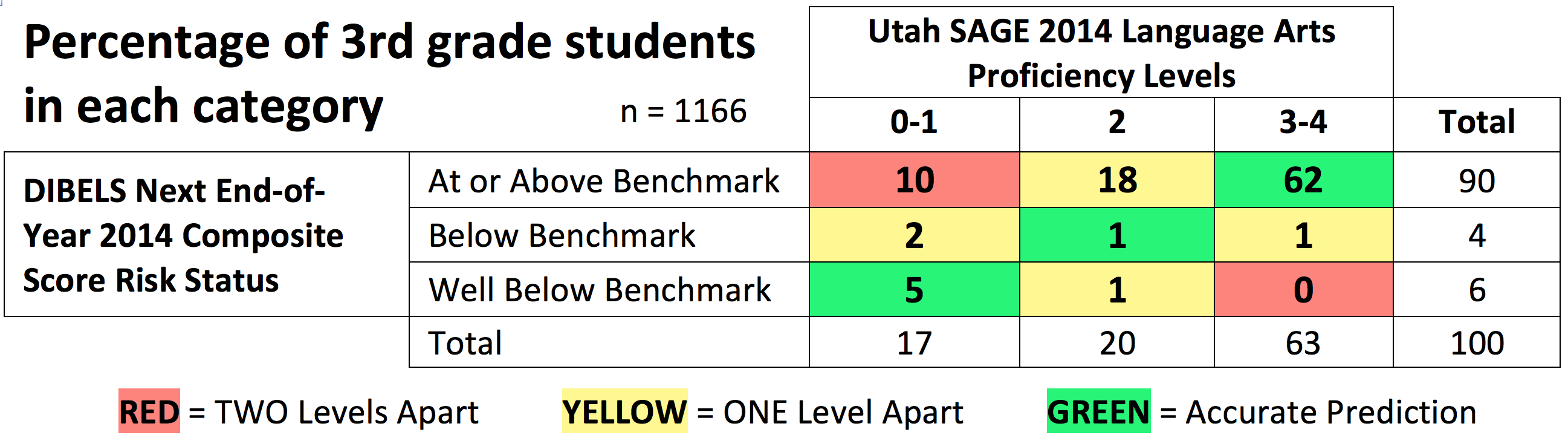 Identifying Students in Groups
“Save as” SPSS file to file type Excel
In Excel, sort by variables of interest to identify groups of students
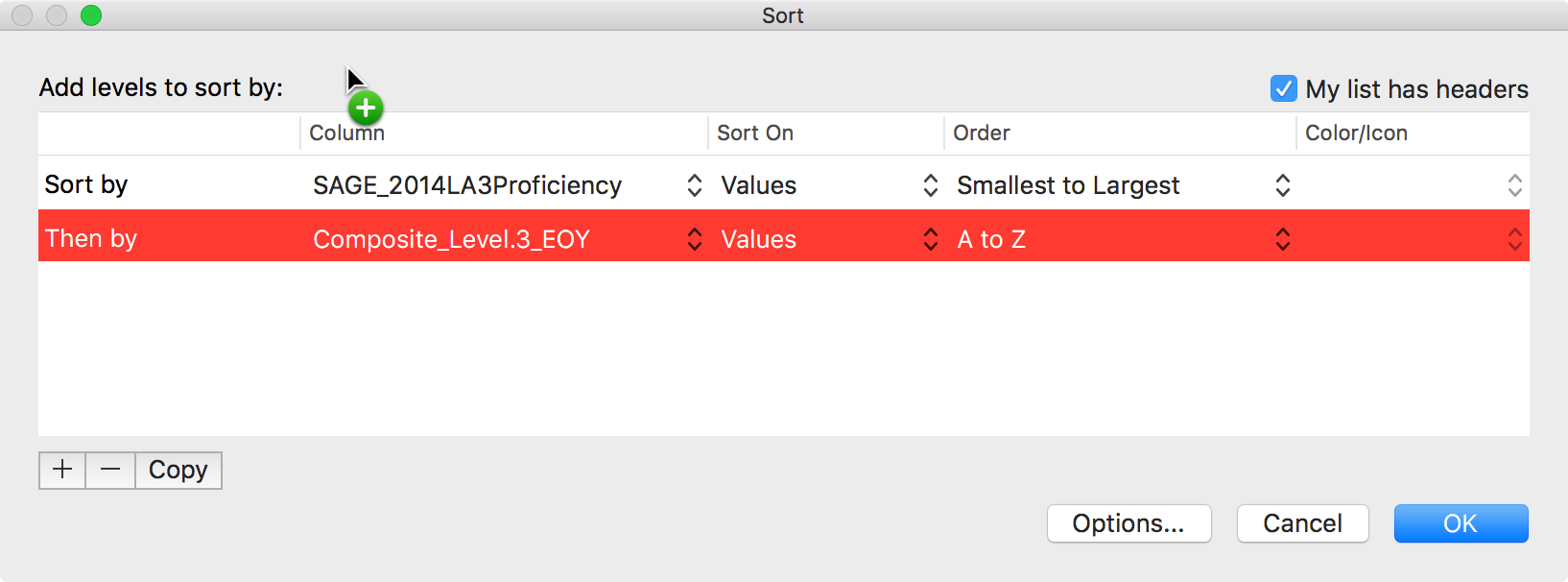 Crosstabs Tables Revised in Word
Identified students who were low performing on both assessments
Identified students who performed well on DIBELS but low on state assessment, SAGE
Discussed mismatch in performance for those who did well on DIBELS but not on SAGE with DIBELS developers
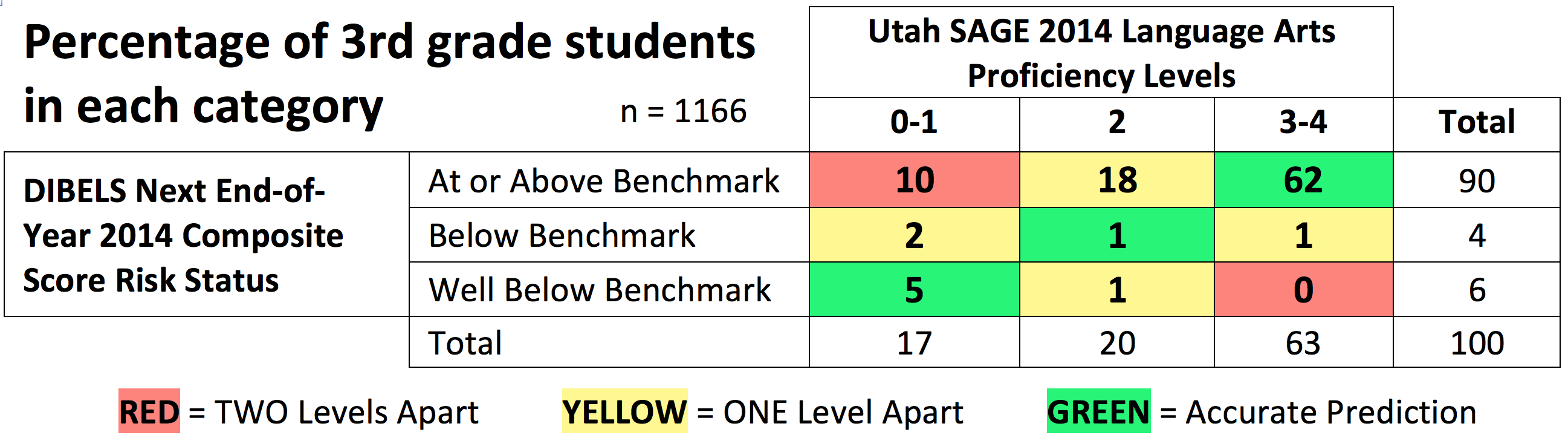 Discussion & Questions
Cathy Callow-Heusser    Secondary Math Specialist            State Systemic Improvement Plan
            Multi-Tiered System of Supports Project      Utah State Office of Education      801-538-7952 
Cathy.Callow-Heusser@schools.utah.gov


PresidentEndVision Research and Evaluation, LLCcheusser@endvision.net
435-757-2724
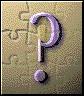 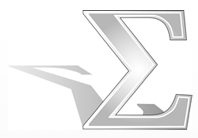